Investigating Collaboration Tools for Sandy Supplemental Project   HIWPP
Bonny Strong, ESRL/GSD
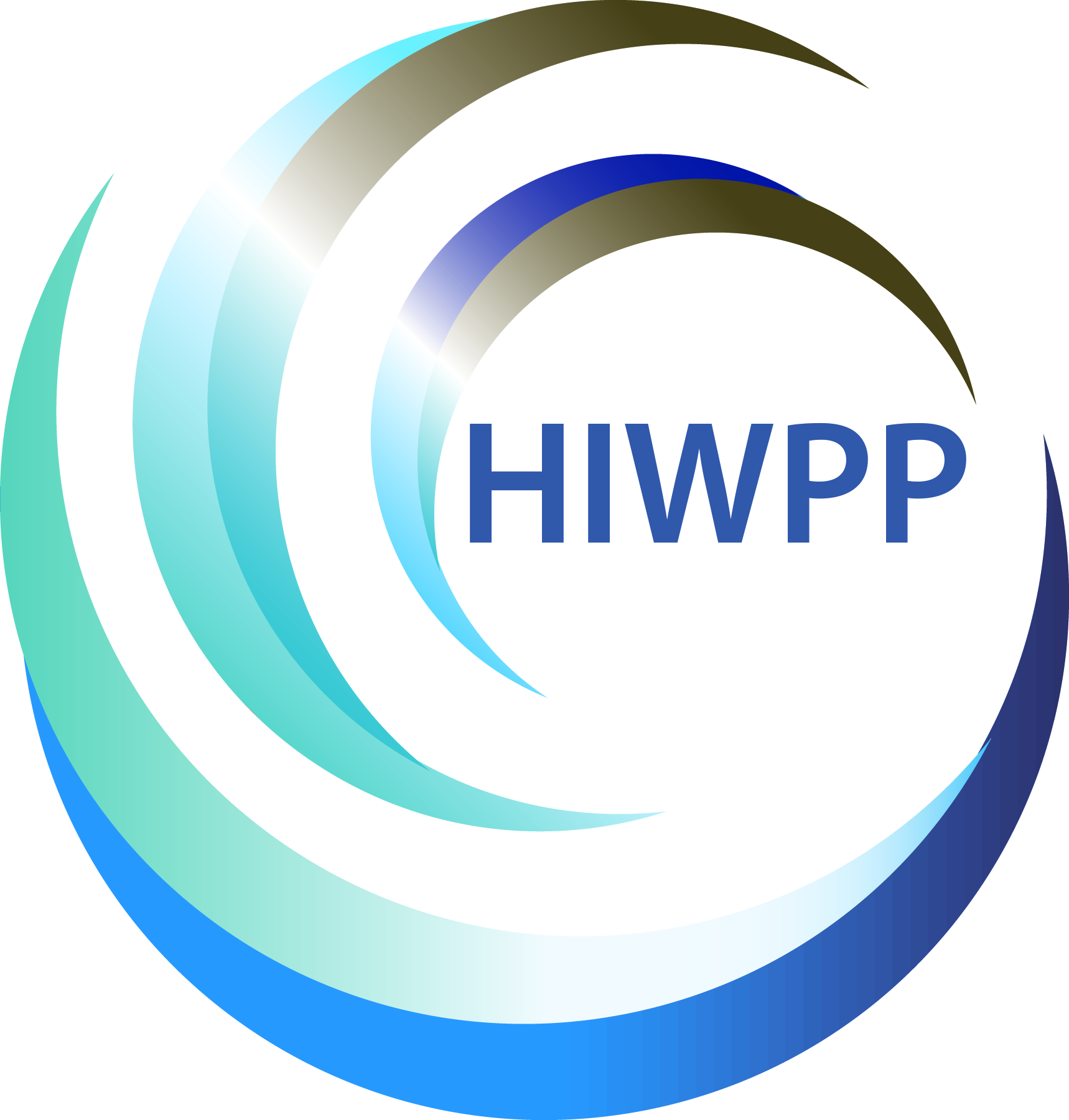 Outline
Overview of HIWPP project
Collaboration needs for HIWPP
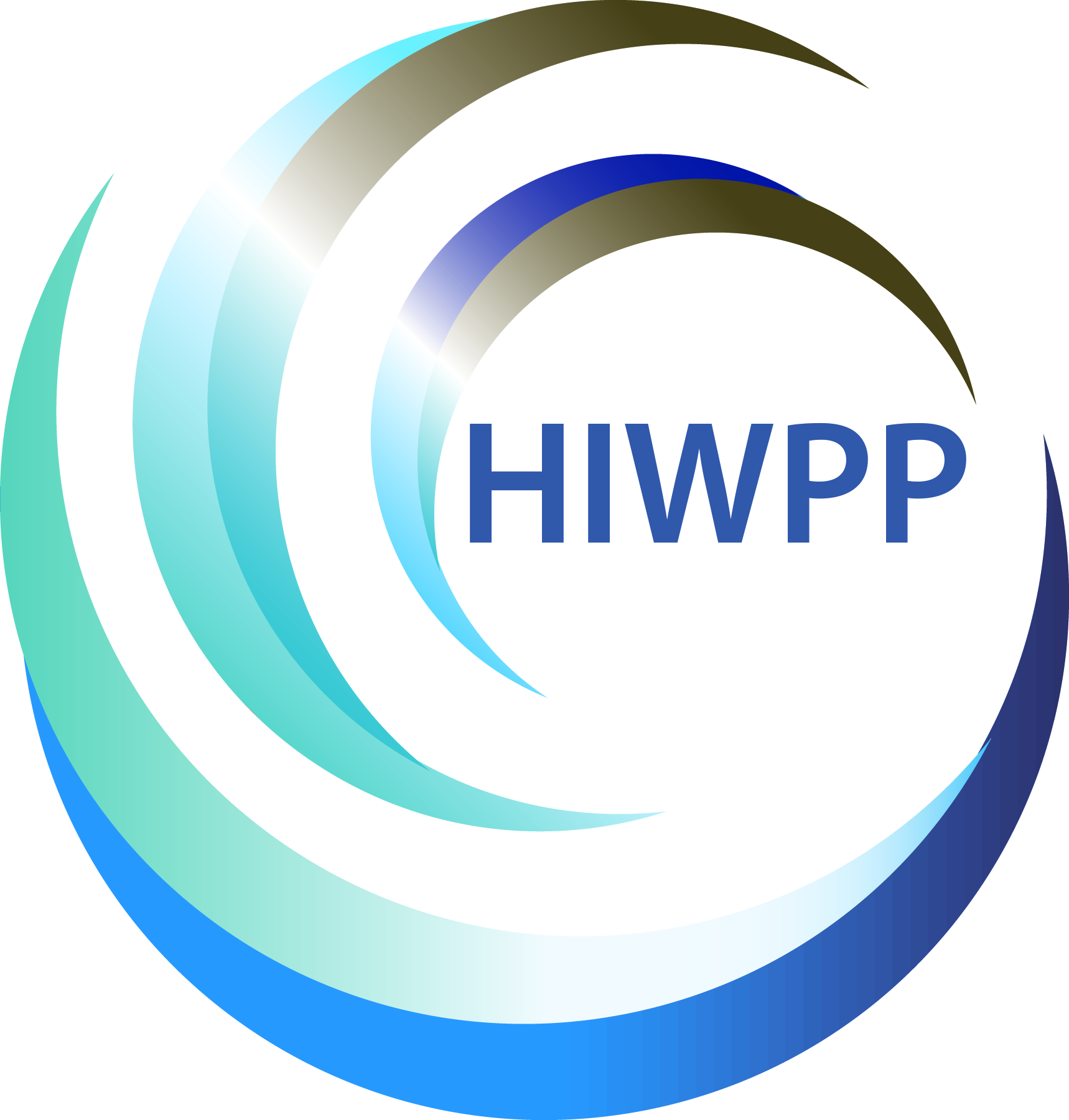 What is HIWPP?
High Impact Weather
 Prediction Project
A “Sandy Supplemental” 
                project
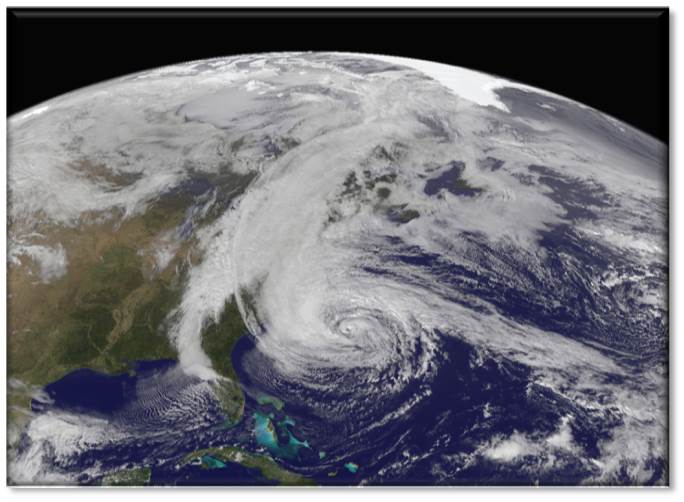 Tim Schneider, ESRL/GSD
HIWPP Project Manager
Hurricane Sandy, October 28, 2012; image captured by GOES-13 satellite.
NASA Earth Observatory image by Robert Simmon
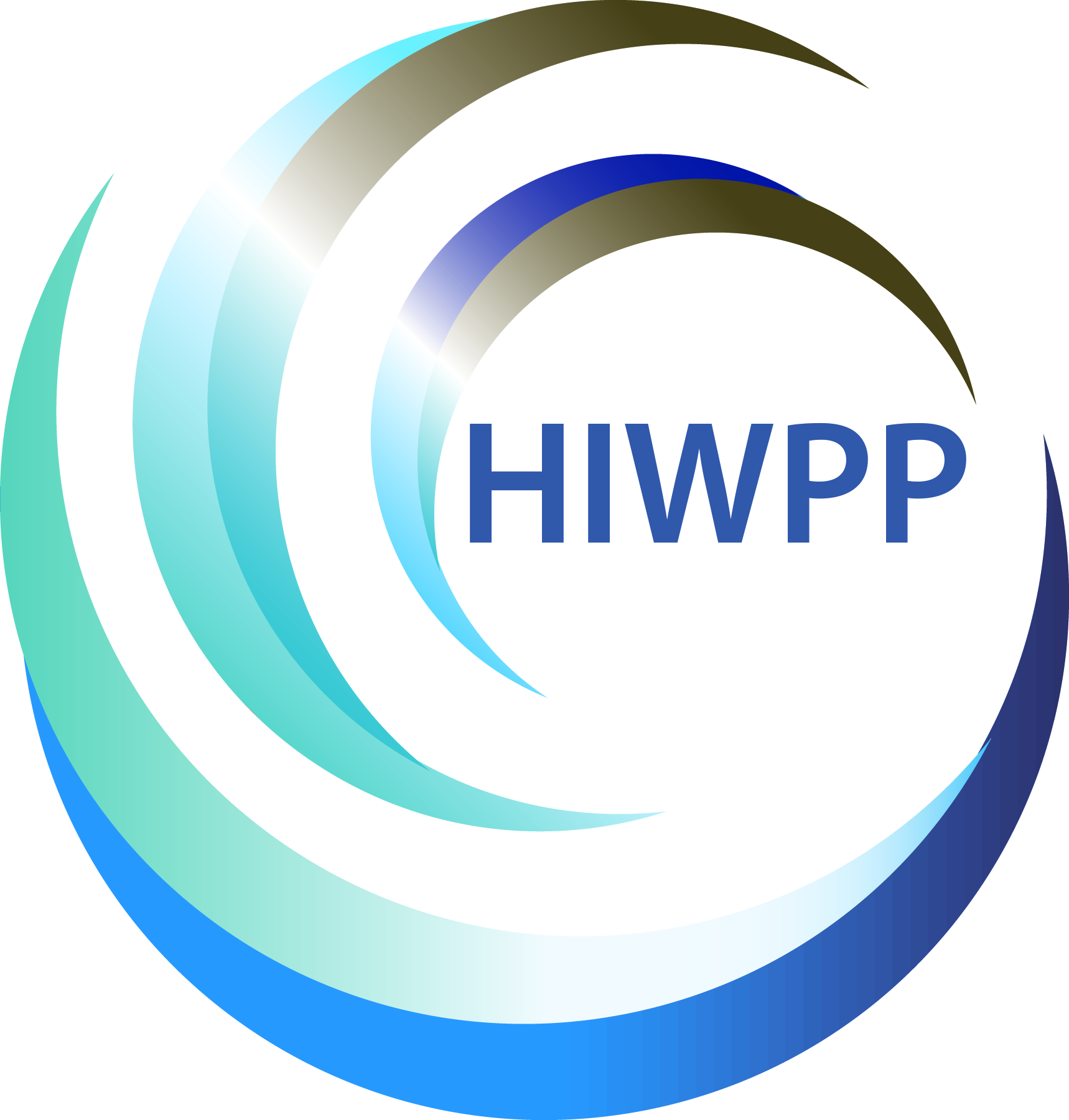 HIWPP Objectives
In an unprecedented way, the Hurricane Sandy Supplemental funding provides an opportunity to bring together the nation’s global weather modeling community and focus them on a common goal:
 
developing the world’s best 
medium-range weather forecast model 
by the end of the decade 

to improve our time-zero to two-week prediction of nature's most dangerous storms such as hurricanes, floods, and blizzards, over the whole globe.
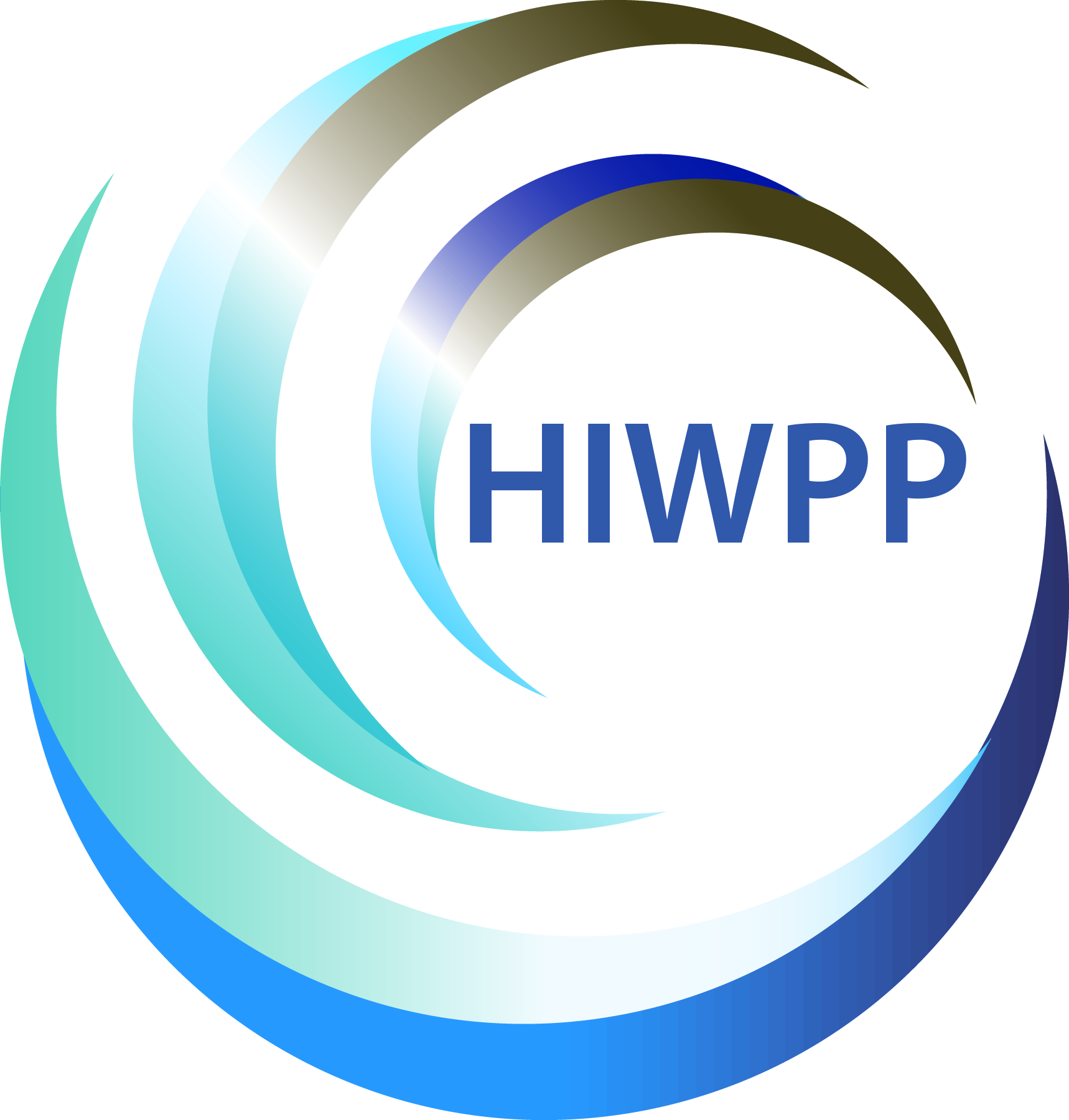 4
HIWPP Six-Point Strategy
Drive the current generation (hydrostatic) of global NWP models to max performance & resolution (10km-20km), to medium-range and beyond
In parallel, accelerate the development of the next generation (non-hydrostatic) of high-resolution (3km) medium-range global and nested NWP models
Utilize the latest hybrid assimilation techniques (4D-En-Var) and scale-aware physical parameterizations
Migrate models to newer and faster HPC technologies (MPFG/GPU)
Provide new tools to quickly access, visualize, and analyze massive amounts of gridded data
Engage with the weather community for feedback and an open process
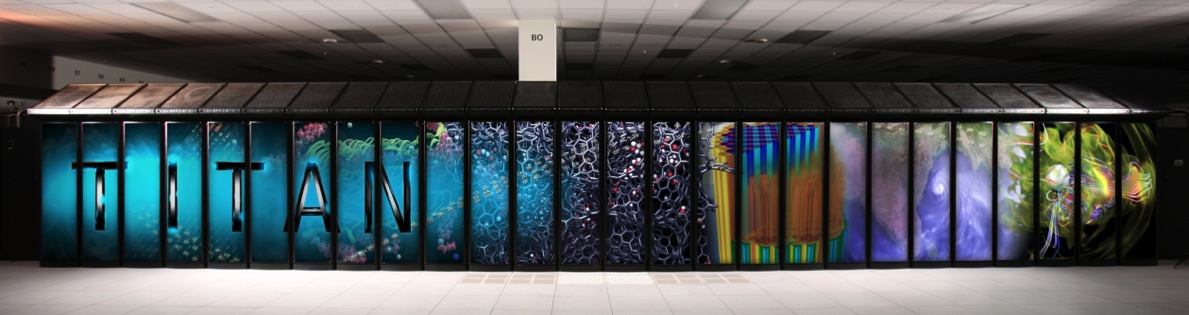 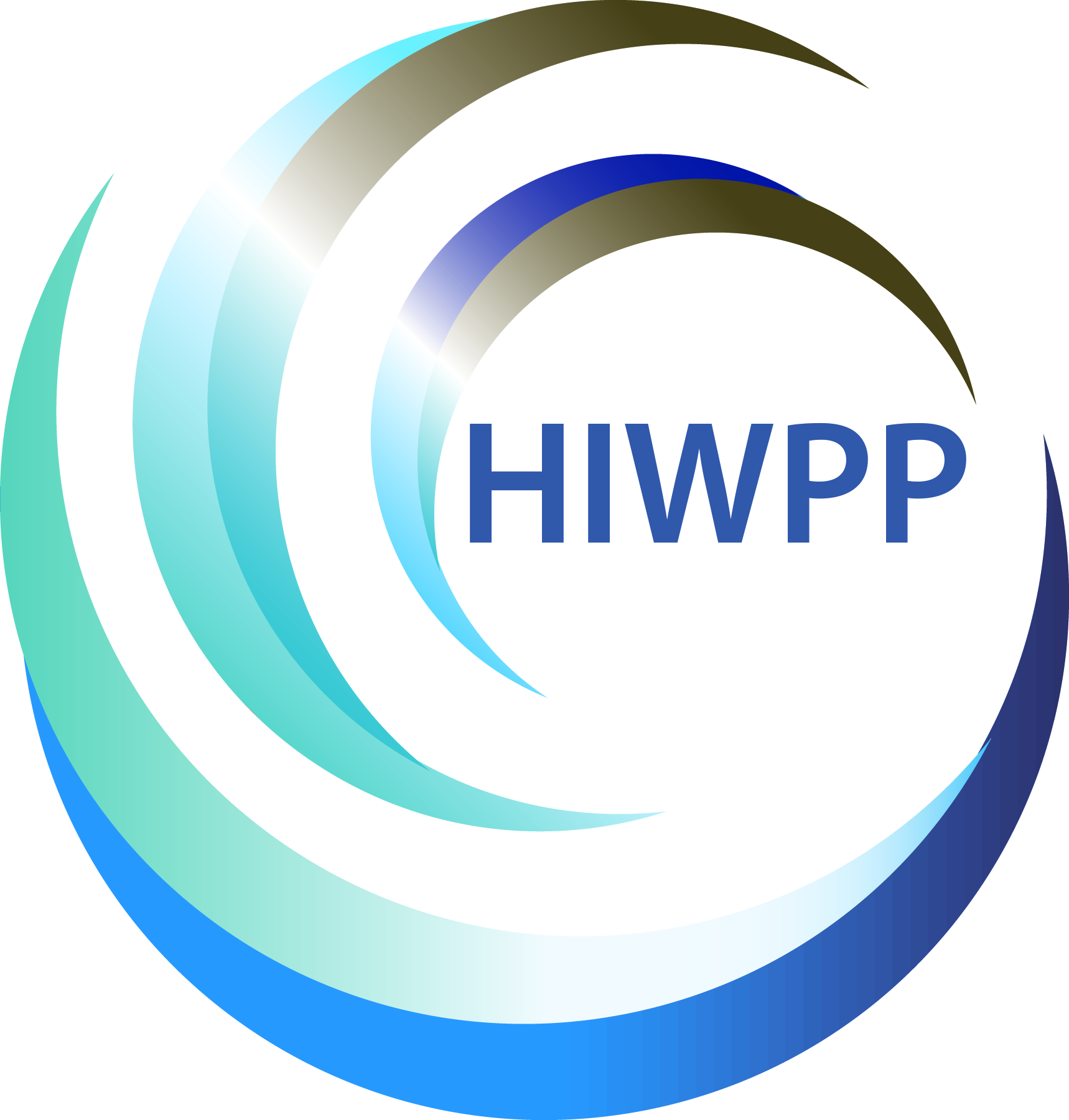 5
[Speaker Notes: HPC = High Performance Computing
MPFG = Massively Parallel, Fine Grain
GPU = Graphical Processing Unit
4D-En-Var = hybrid Four-Dimensional, Ensemble Kalman Filter, Variational assimilation

Sources:
Image:  http://upload.wikimedia.org/wikipedia/commons/b/b0/Titan1.jpg]
HIWPP at a Glance
“Just the facts…”
How are we going to do it?
HIWPP is an OAR “Sandy Supplemental” Project
$12.905M
Public Law 113-2, the FY2013 Disaster Assistance Supplemental
Funds expired 30 September 2014
36 months to execute via contracts and grants
12 organizations, coast-to-coast:  
AOML; ESRL/GSD; ESRL/PSD; GFDL; 
NCEP/CPC; NCEP/EMC; 
CICS-P; CIMAS; CIRA; CIRES;
NCAR; NRL
Project is comprised of
5 Subprojects
19 Tasks
Through partnerships…
HIWPP funding can help to unify and focus the NWP community
Building on existing efforts
And enhance & accelerate them
Drive the science to a higher technical readiness level
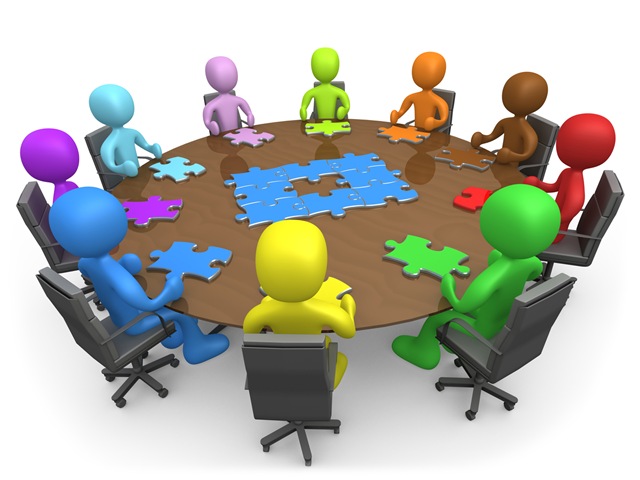 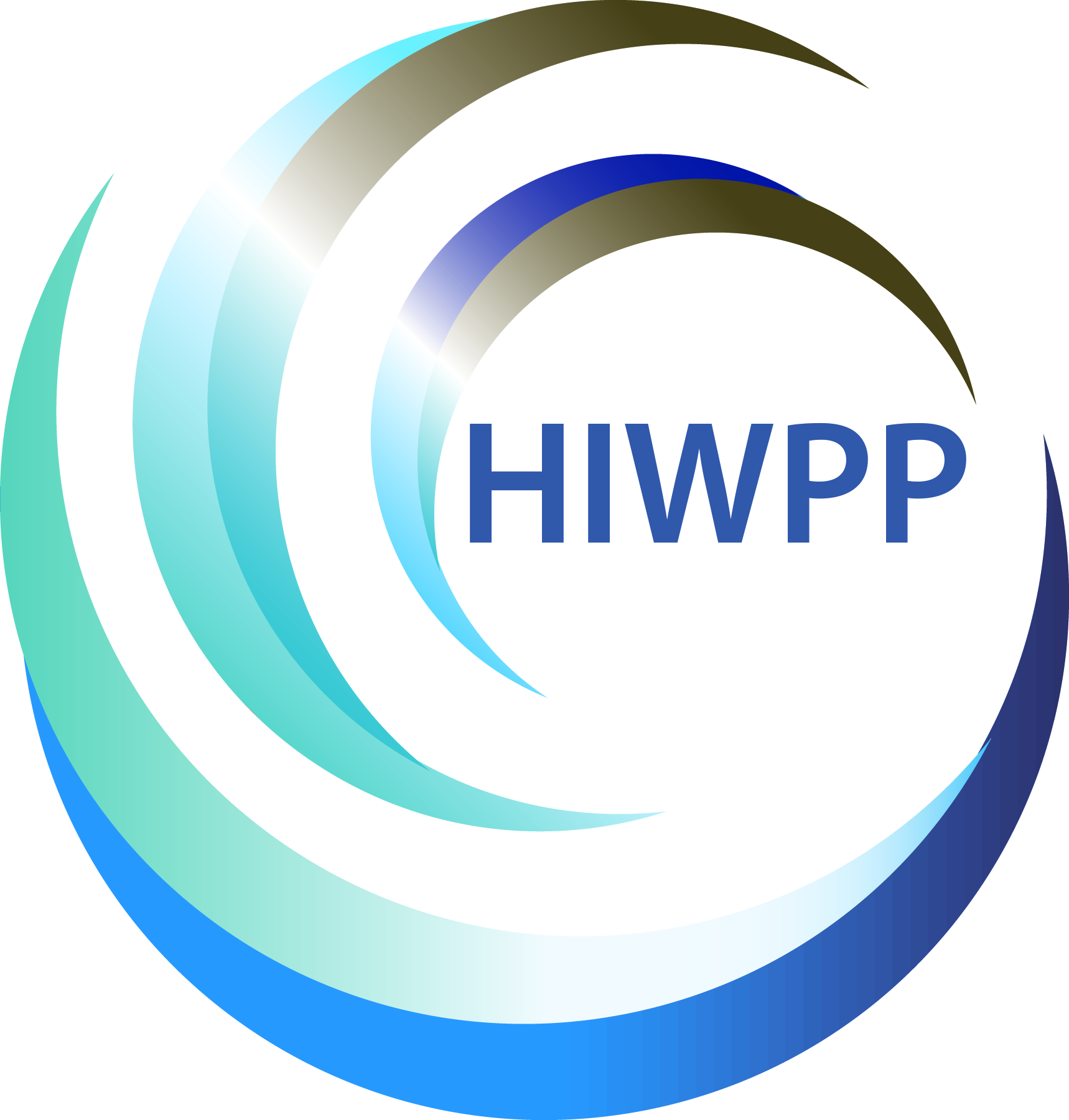 6
Work Breakdown Structure
High Impact Weather Prediction Project (HIWPP)
Project Manager: 
Tim Schneider, ESRL
Business Manager: 
Ty Robinson, OWAQ
3.2 Non-Hydrostatic Global Models
POC: J.Whitaker, ESRL
3.5 Test Program
POC: Bonny Strong, ESRL
3.1 Hydrostatic Global Models
POC: S. Benjamin, ESRL
3.1.1 DA/Ens/Stoch Physics
3.5.1 Statistical Post Processing
3.2.1 DA/Ens/Stoch Physics
3.5.2 Visualization via NEIS
3.1.2 Parameterization Dev
3.2.2 Parameterization Dev
3.5.3 Verification Methods
3.2.3 MPFG/GPU Optimization
3.1.3 GFS
3.5.4 Real Time IT Operations
3.2.4 NIM
3.1.4 FIM
3.2.5 MPAS
3.1.5 NAVGEM
3.2.6 NMMB
3.3 Moving Hurricane Nest
POC: S. Gopalakrishnan, AOML/ V. Tallapragada, NCEP
3.4 NMME Expansion
POC: Jin Huang, NCEP
3.2.7 HIRAM
3.2.8 NEPTUNE
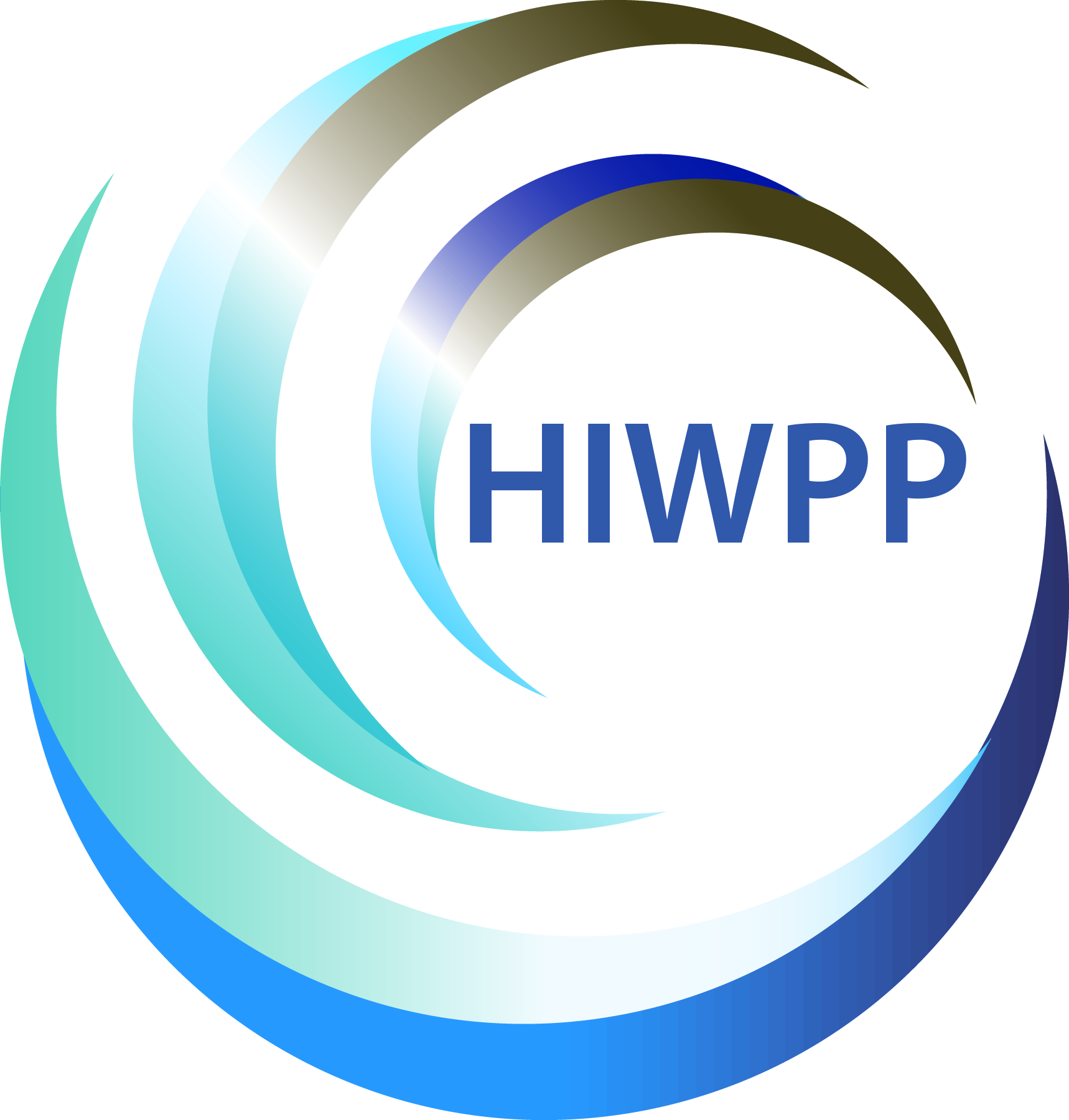 Goal: Hydrostatic Global Models
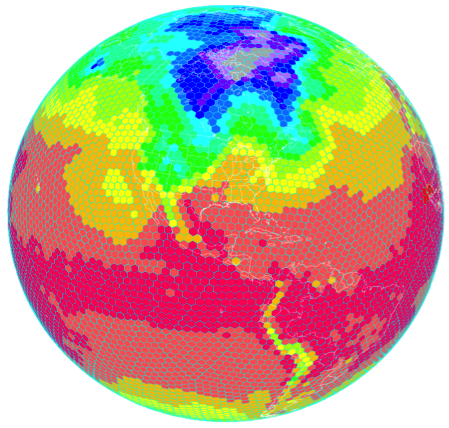 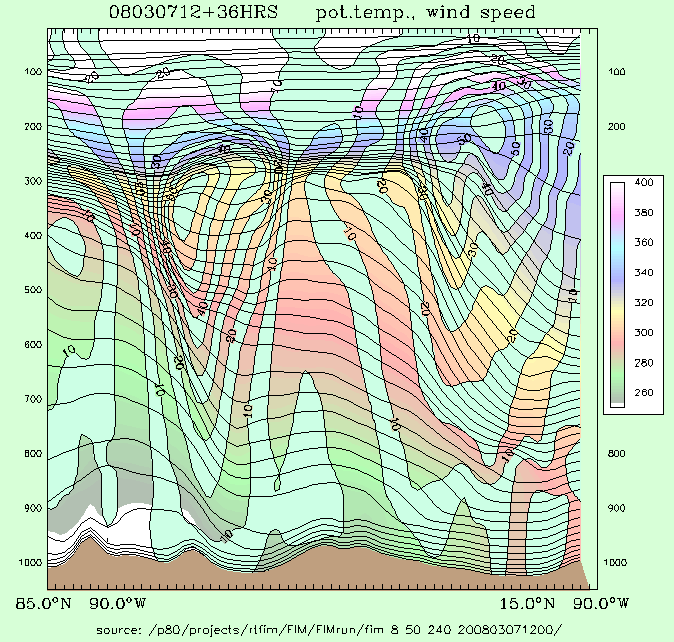 FIM

Flow-following,
	finite-volume

	Icosahedral 
		Model
Improve the current generation of global NWP models 
Near-term impact: 1-3 years

Work with three existing models: 
	GFS; FIM; NAVGEM
Run at higher resolutions 
	(sub-20km) 

Develop and implement scale-aware physical parameterizations

Develop and implement new 4D-En-Var hybrid assimilation techniques

Serves as baseline for the non-hydrostatic models
Temperature at lowest level
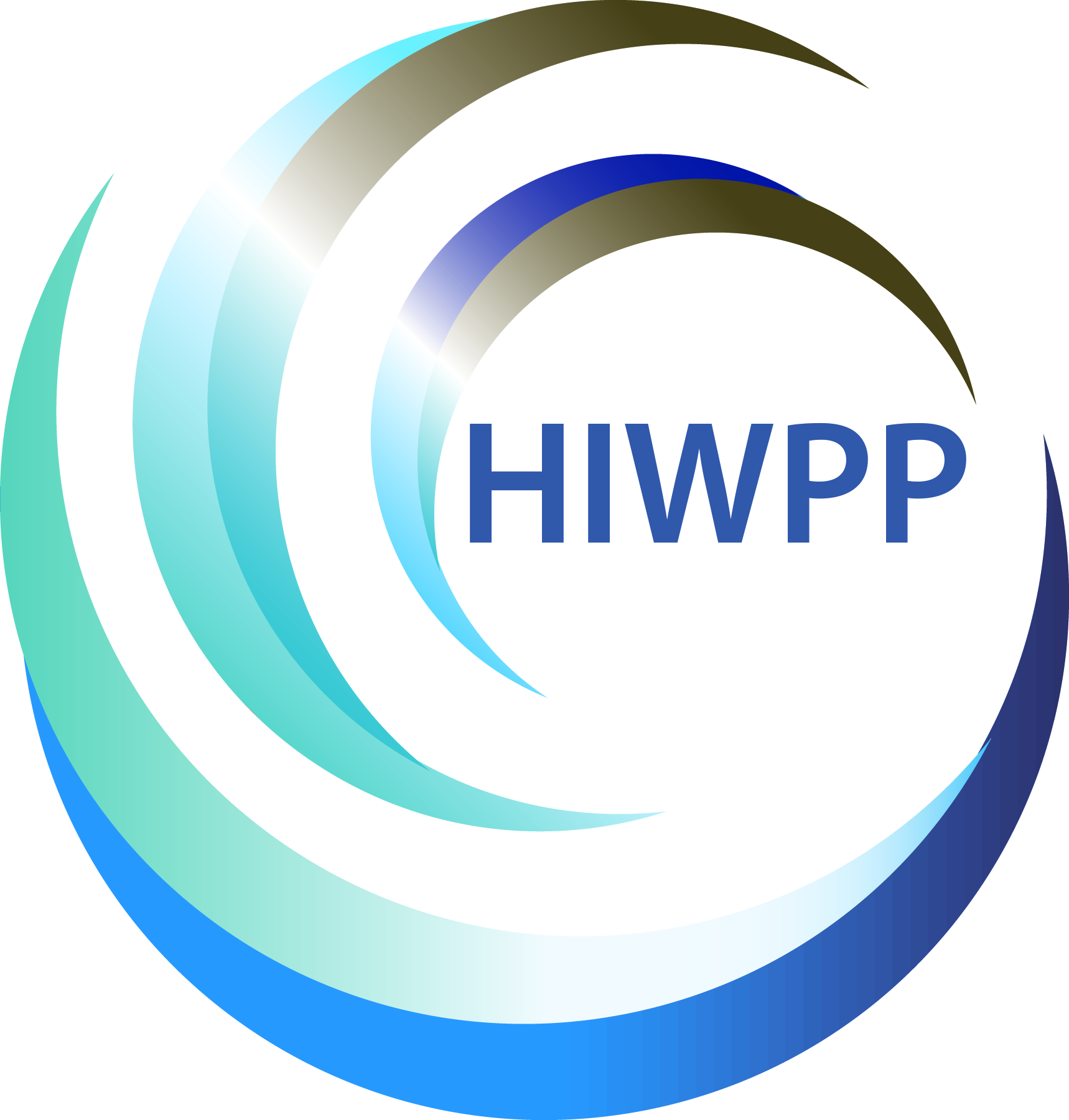 8
[Speaker Notes: GFS:	Global Forecast System
FIM:	Flow-following, finite volume Icosahedral Model
NAVGEM:	Navy Global Environmental Model

E.g. FIM (http://fim.noaa.gov/)
Two of the 3 unique aspects of the FIM are ones that you can see, for its vertical and horizontal coordinate systems.
   - the isentropic-sigma hybrid vertical coordinate, which DOES adapt and generally follow air parcels up and down, and
   - the use of the intriguing soccer-ball like icosahedral horizontal grid.]
Goal: Non-Hydrostatic Global Models
Next generation of medium-range (0-16 days), global NWP models 
By the end of the current decade (2020)
3km resolution; convection and cloud resolving

Thoroughly evaluate and test five existing dynamical cores 
NIM
MPAS
NMMB
HiRAM
NEPTUNE

Migrate one or more models to newer and faster Massively-Parallel, Fine-Grain (GPU) HPC technologies
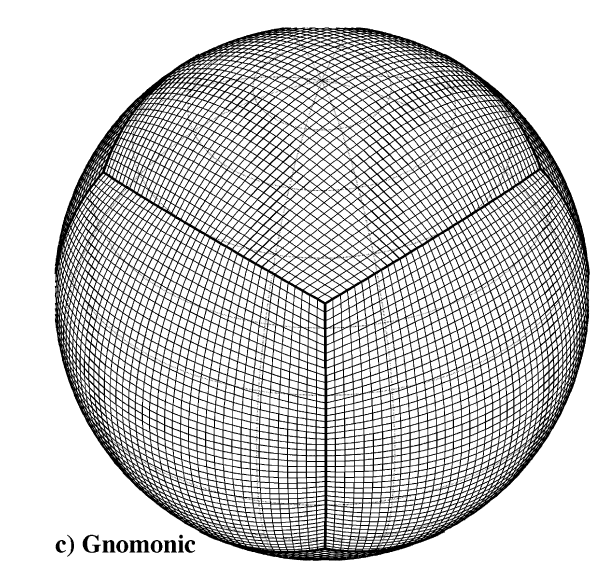 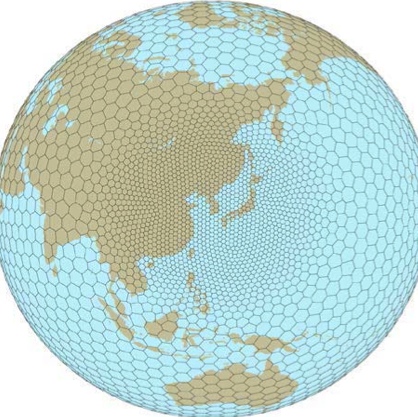 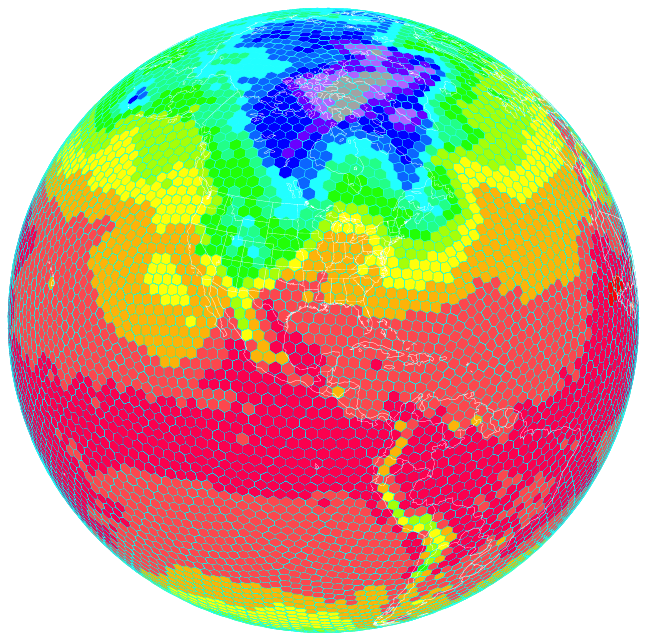 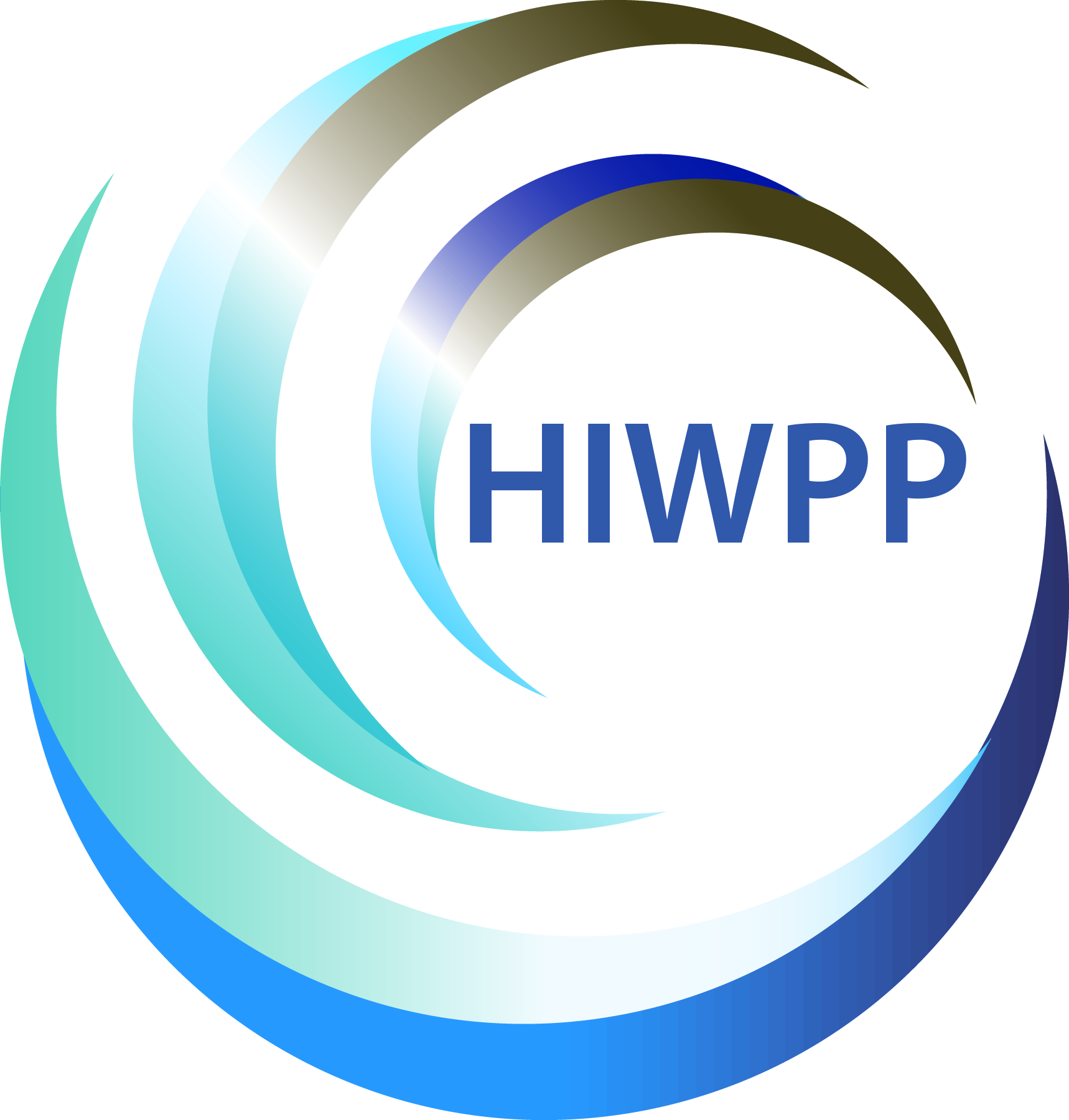 9
[Speaker Notes: NIM:	Non-Hydrostatic Icosahedral Model
MPAS:	Model for Prediction Across Scales
NMMB:	Non-Hydrostatic Multi-scale Model
HiRAM:	High-Resolution Atmospheric Model
NEPTUNE:	Navy Non-Hydrostatic Prediction System]
Goals: Moving Hurricane Nests and Seamless Long-range Weather Forecasts
Moving Hurricane Nest:
NMME Expansion:
Evaluate & establish the predictive capability of hurricanes & other high-impact weather events out to several months
Leveraging activity to build a seamless suite of medium- to long-range weather forecasts
Integrate HWRF into NMMB
fully two-way interactive moving nested, multi scale, non-hydrostatic modeling system using NMMB/NEMS framework 
Options to test HWRF nests in NMMB/NEMS framework with initial and boundary conditions from other models
Proof of concept of global tropical cyclone model with multiple moveable nests placed around all tropical systems in the world and an open process
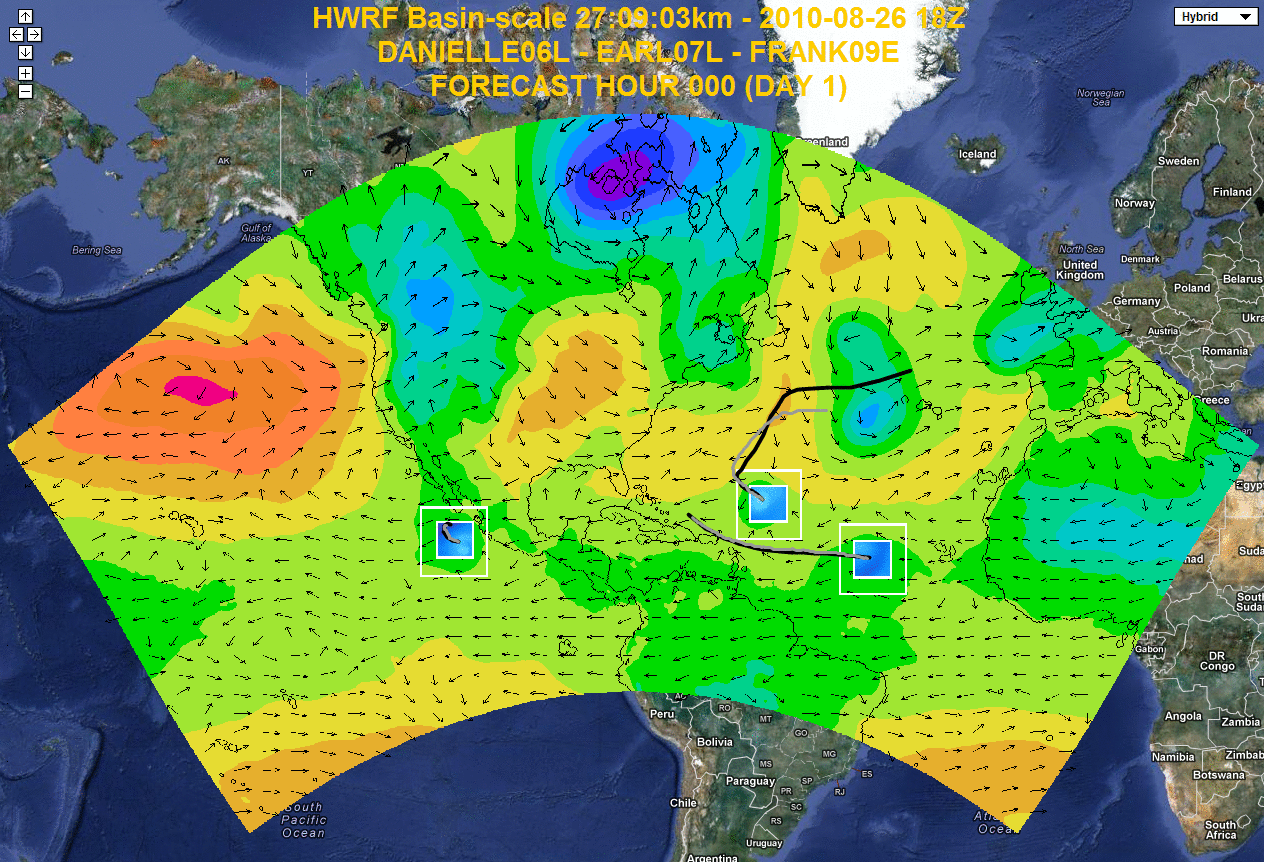 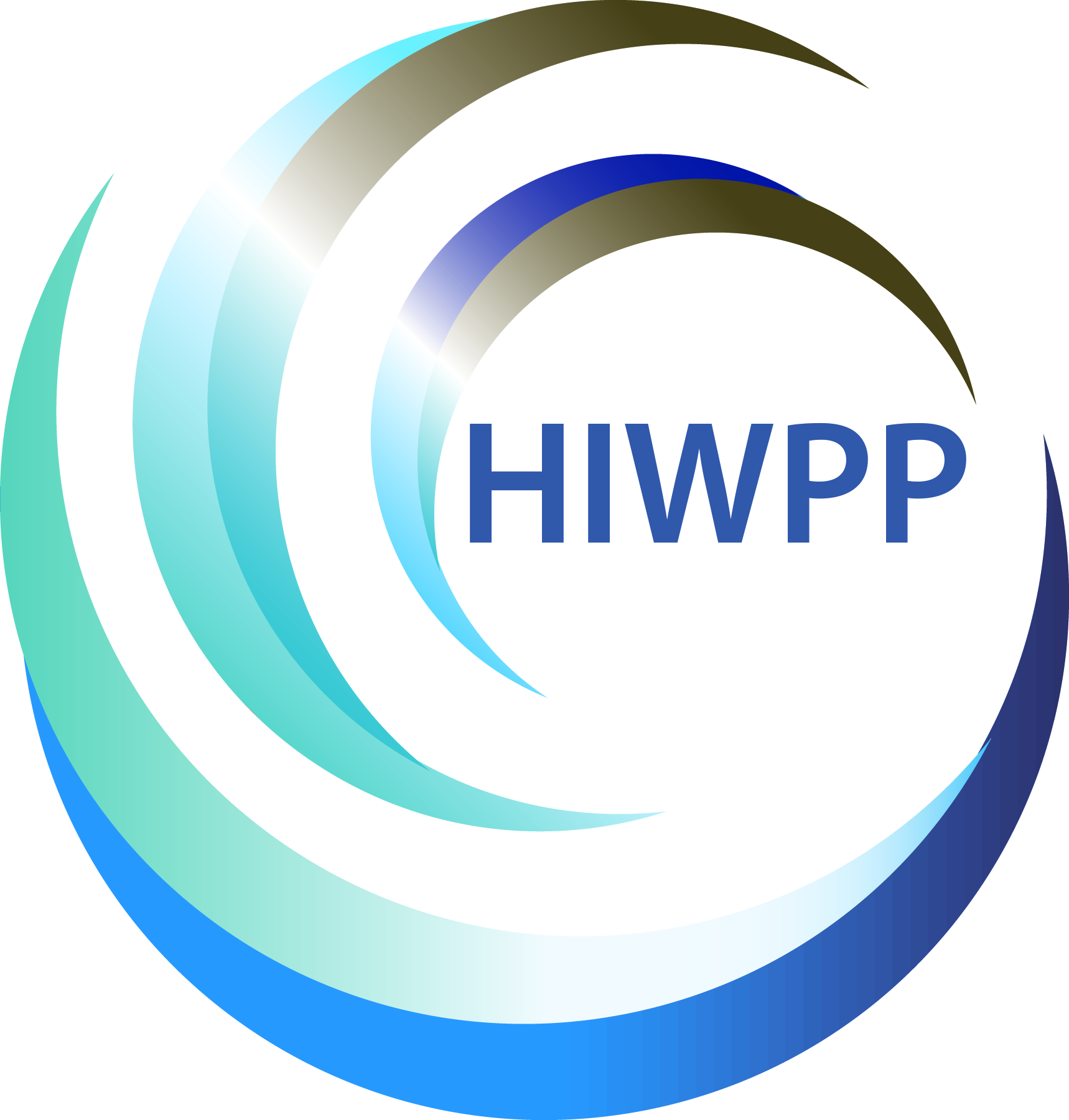 10
[Speaker Notes: Sources:
Image (AOML):   https://storm.aoml.noaa.gov/realtime]
Goal: Test Program
Real time IT Operations:
Getting data where it needs to be; when it needs to be there
Building tools for Open Data Initiative
Statistical Post-Processing:
Statistical post-processing of high-resolution HIWPP deterministic models and of coarser-resolution ensembles

NOAA Earth Information System (NEIS):
A new tools to quickly access and visualize massive amounts of gridded data

Verification:
Consistent and uniform assessments across all of the models
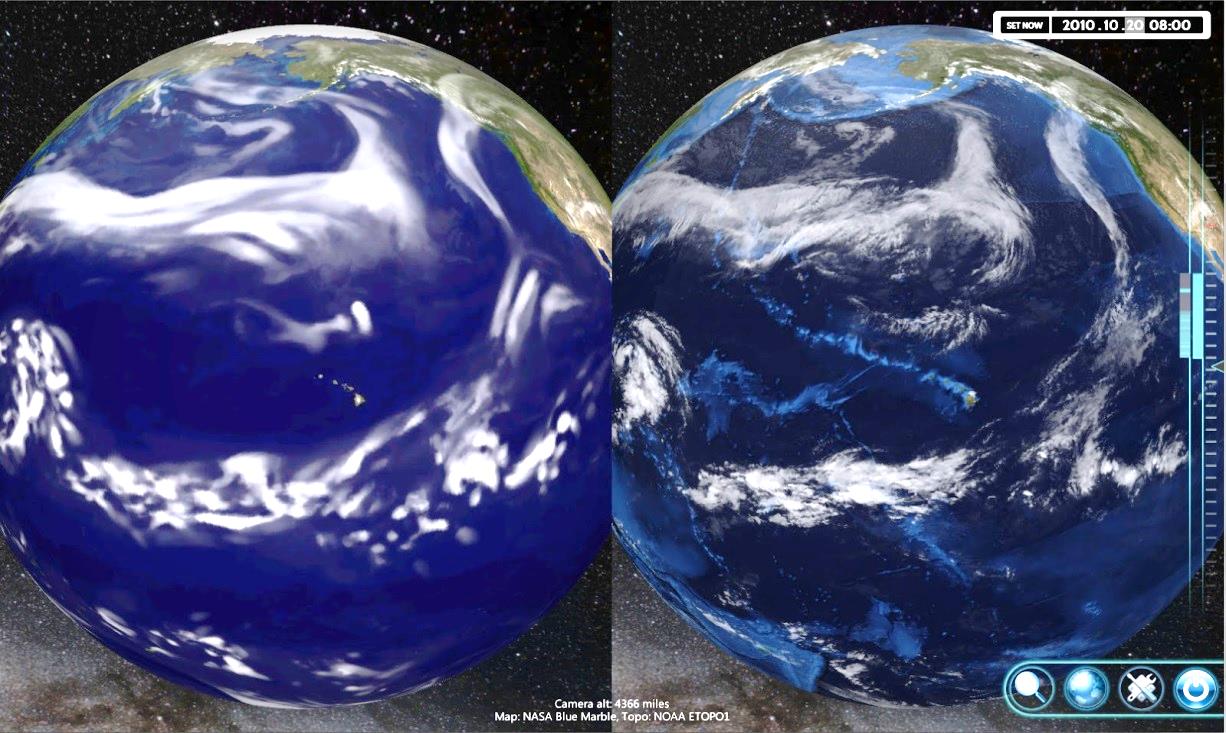 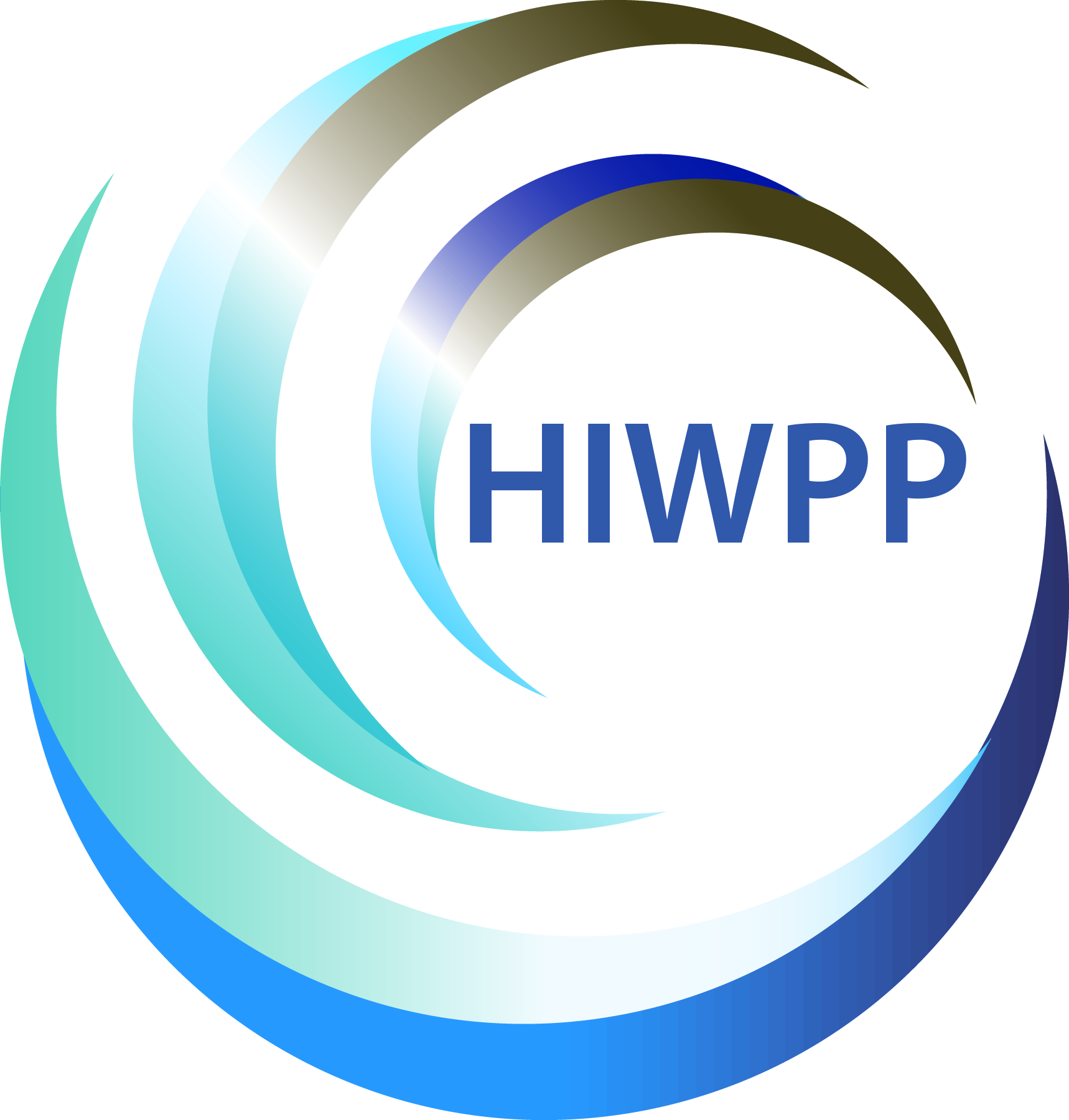 11
[Speaker Notes: Sources:
Image:  http://www.esrl.noaa.gov/neis/]
Test Program: Statistical Post-Processing
Investigation of experimental statistical post-processing techniques

Inputs: HIWPP research models and available operational model data, both deterministic and ensemble

Output: “best” model estimate
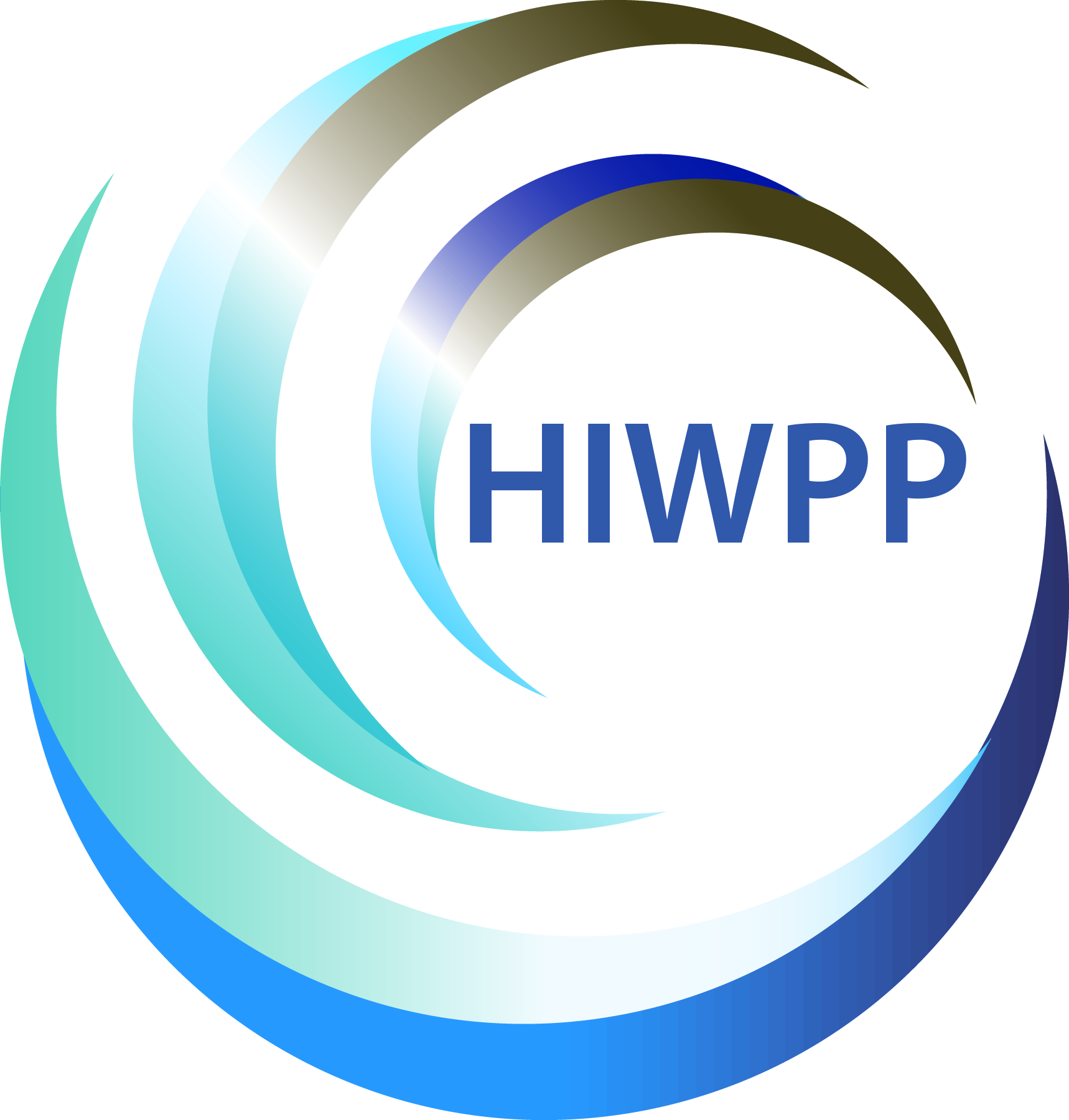 NOAA Earth Information System
(NEIS) -The Concept
NOAA Earth Information System (NEIS) is a framework of layered services designed to help NOAA’s mission areas by facilitating the discovery, access, integration, and under-standing of all NOAA (past, present, and future).
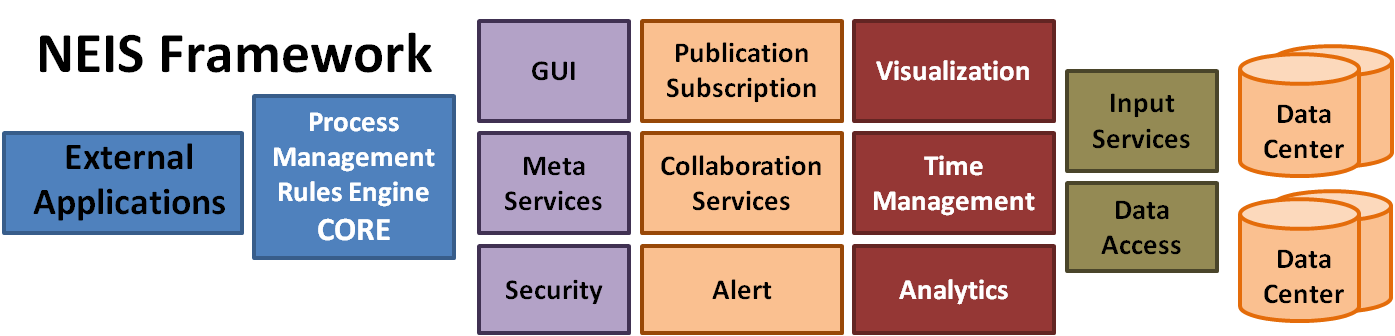 Framework provides the capability to answer questions that require data from different data sources regardless of format or location.
NEIS - http://neis.noaa.gov/
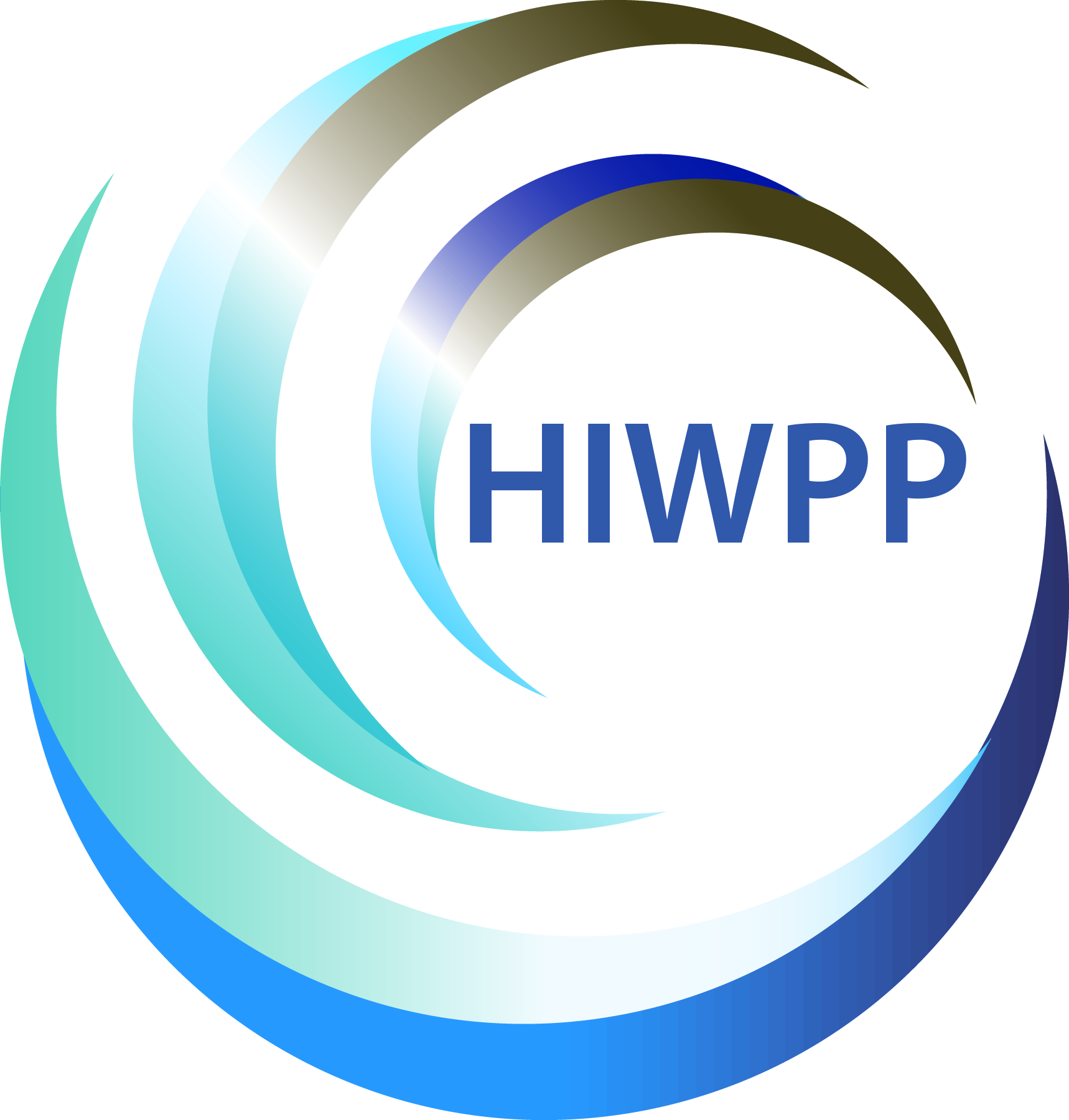 Impacts
Framework built towards 
standards, not data. 
 
Important Because:
NOAA and other data ready for action.  Services model facilitates agile response to events.  Services can be combined or reused quickly, upgraded or modified independently.
Any data available through framework can be operated on or combined with other data. Integrated standardized formats and access.
New and existing systems have access to wide variety of NOAA data.  Any new data added, easily incorporated with minimal to no changes required.
Chemical
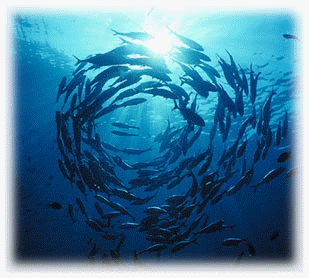 Physical
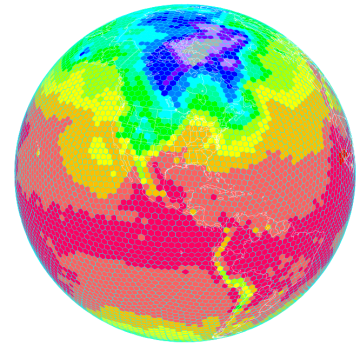 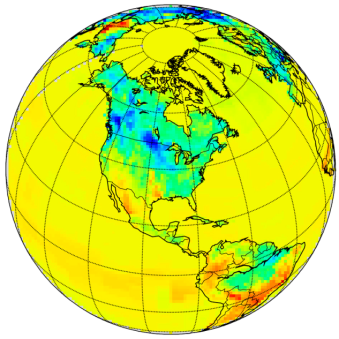 Biological
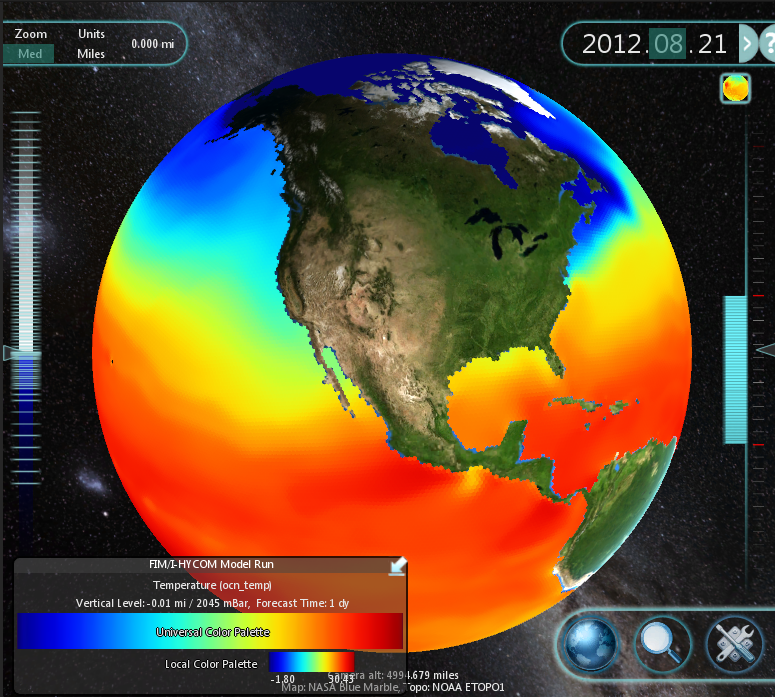 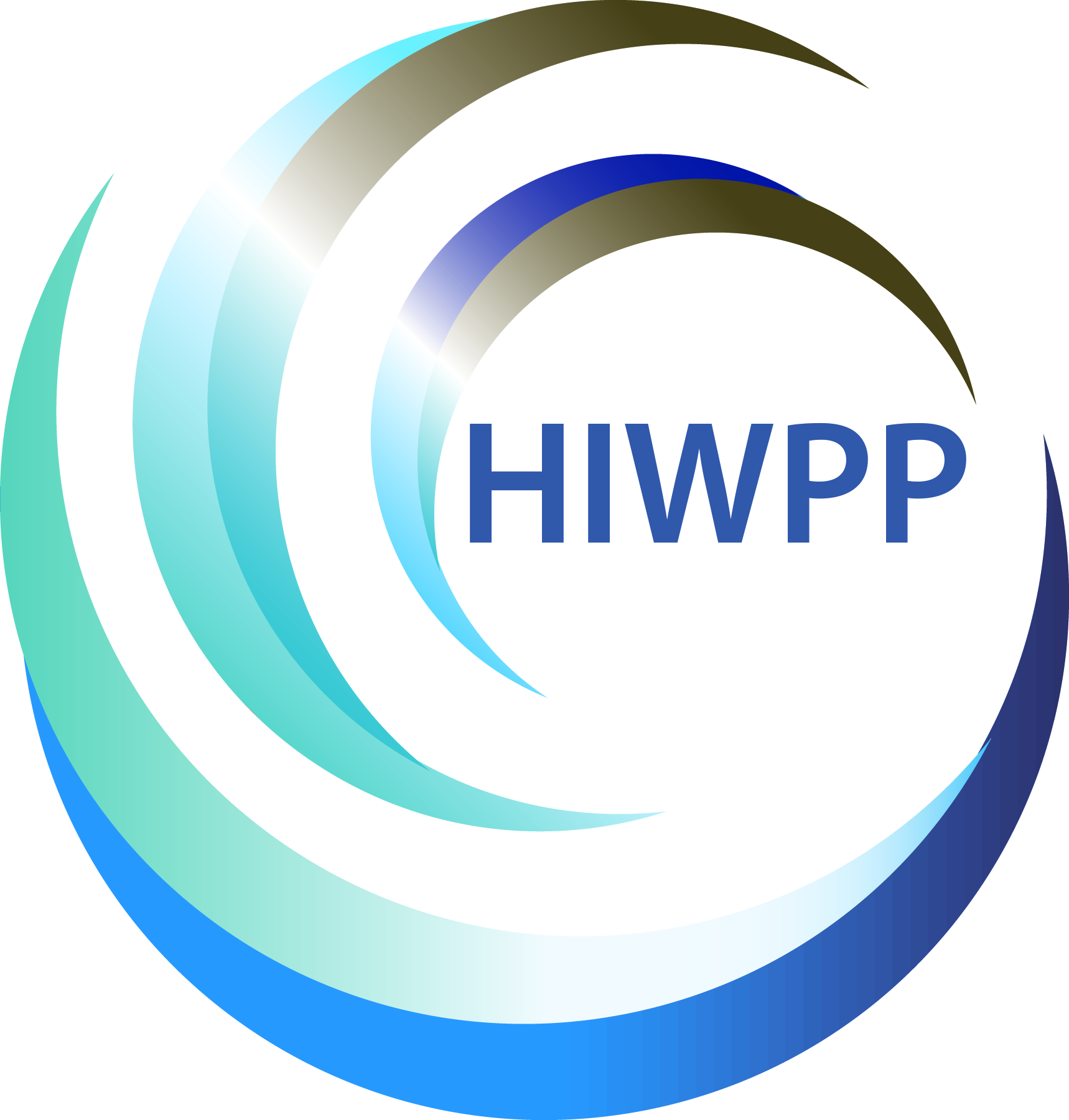 NEIS - http://neis.noaa.gov/
Verification System
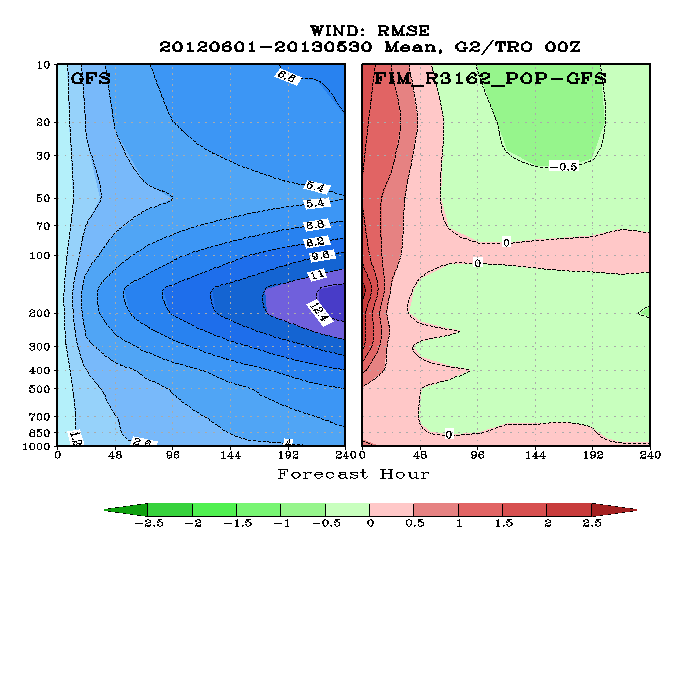 Building on existing systems at ESRL/GSD and NCEP/EMC

Developing new methods and observations for verifying global precipitation
Collaborative effort between ESRL/GSD and NCEP/EMC
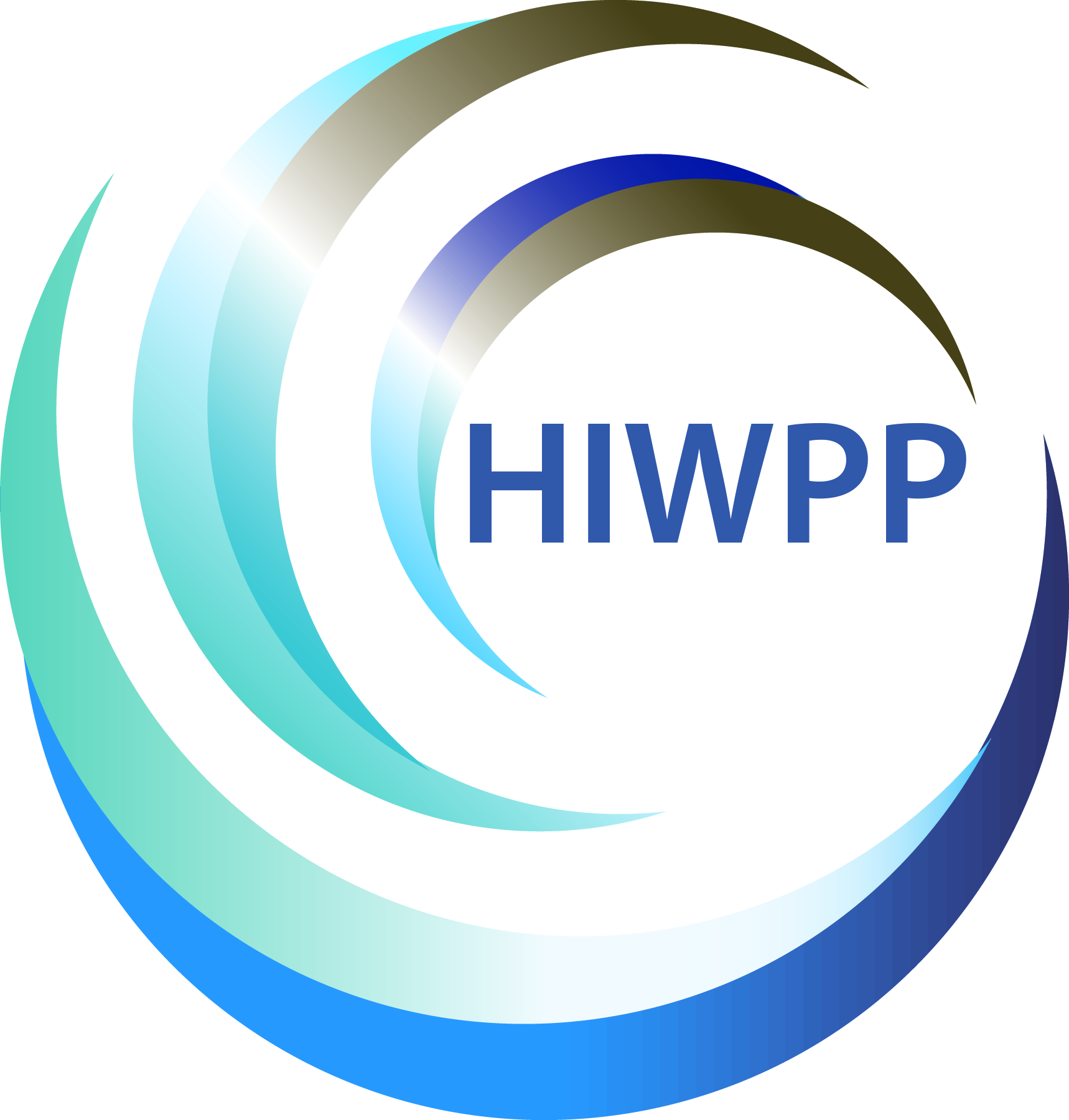 Real-time Operations:Data Flow Diagram
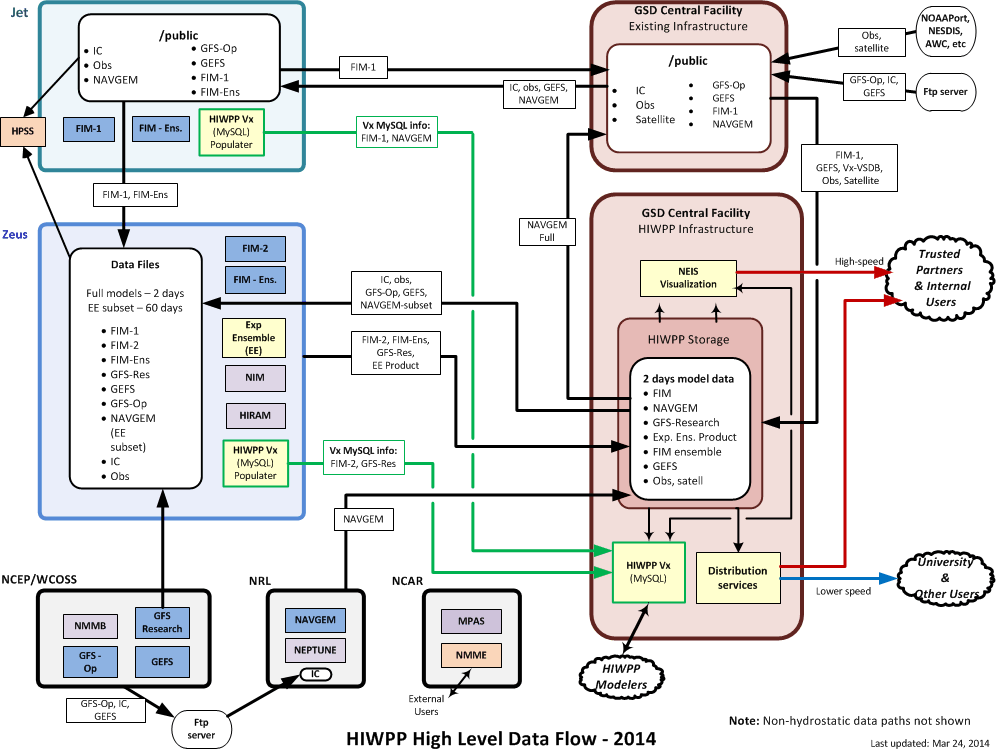 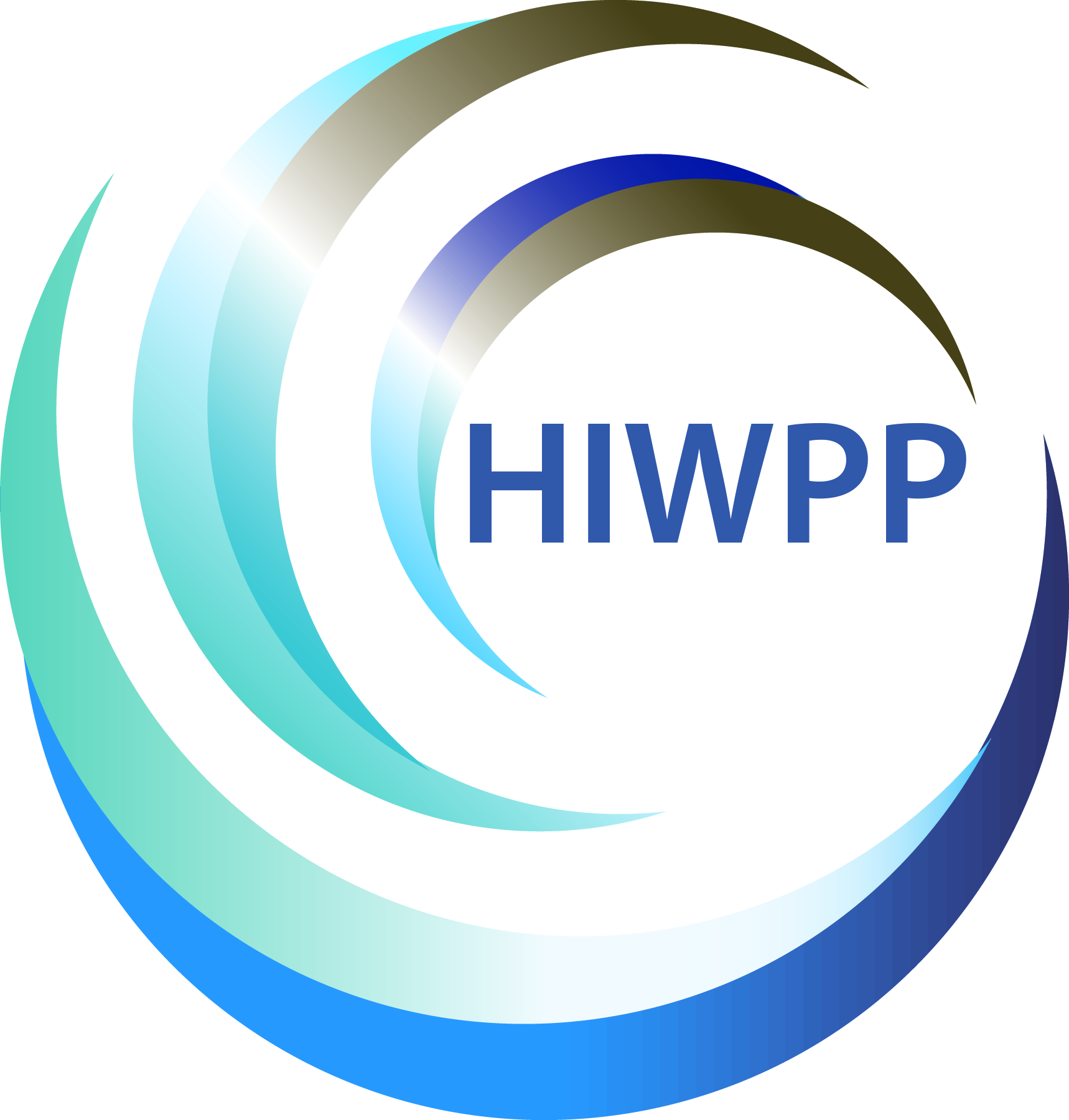 [Speaker Notes: Blue boxes  - hydrostatic models
Purple boxes - non-hydrostatic models
Yellow boxes – components developed for HIWPP
Green lines - verification]
HIWPP Open Data Initiative
AMS 
Forecast Improvement Group

Key recommendations include:

“Support active collaboration between public, private, and academic sectors with models particularly in their final stages of development”

Real-time Research

HIWPP will support such collaboration through its 
Open Data Initiative
From http://www2.ametsoc.org/cwce/
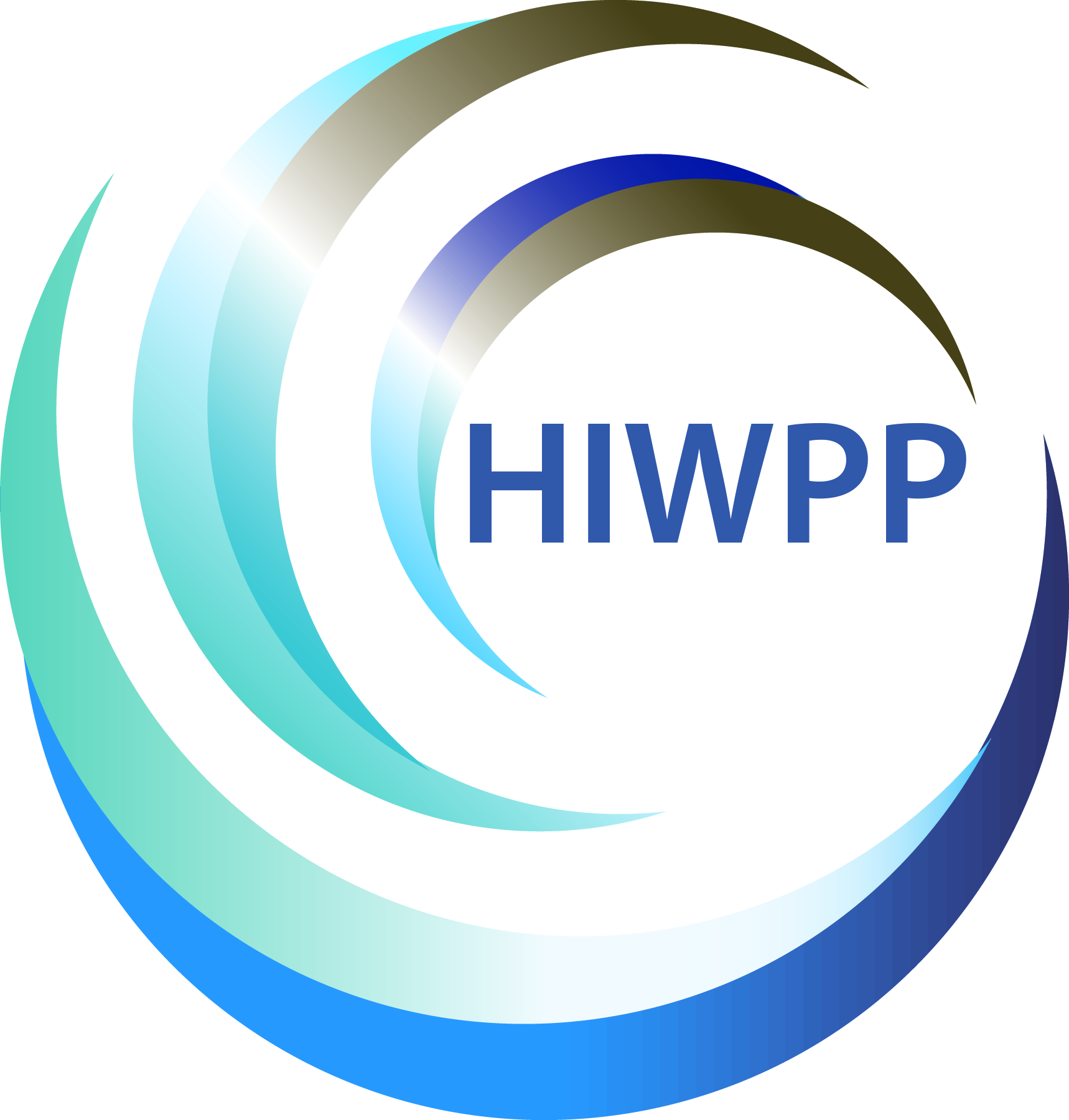 HIWPP Open Data Initiative
Provides an opportunity to engage in the development of the next generation of global medium-range weather models, and help to improve them

Two components of HIWPP research will be made available to interested users:
 NEIS advanced visualization tool with data access
 Real-time model output, including
High resolution hydrostatic models: FIM, GFS, NAVGEM
Experimental ensembles
Statistical post-processing output

Encourage users to provide feedback for model developers 

Available January 12, 2015
	For announcements on access:   hiwpp.noaa.gov/engage.html
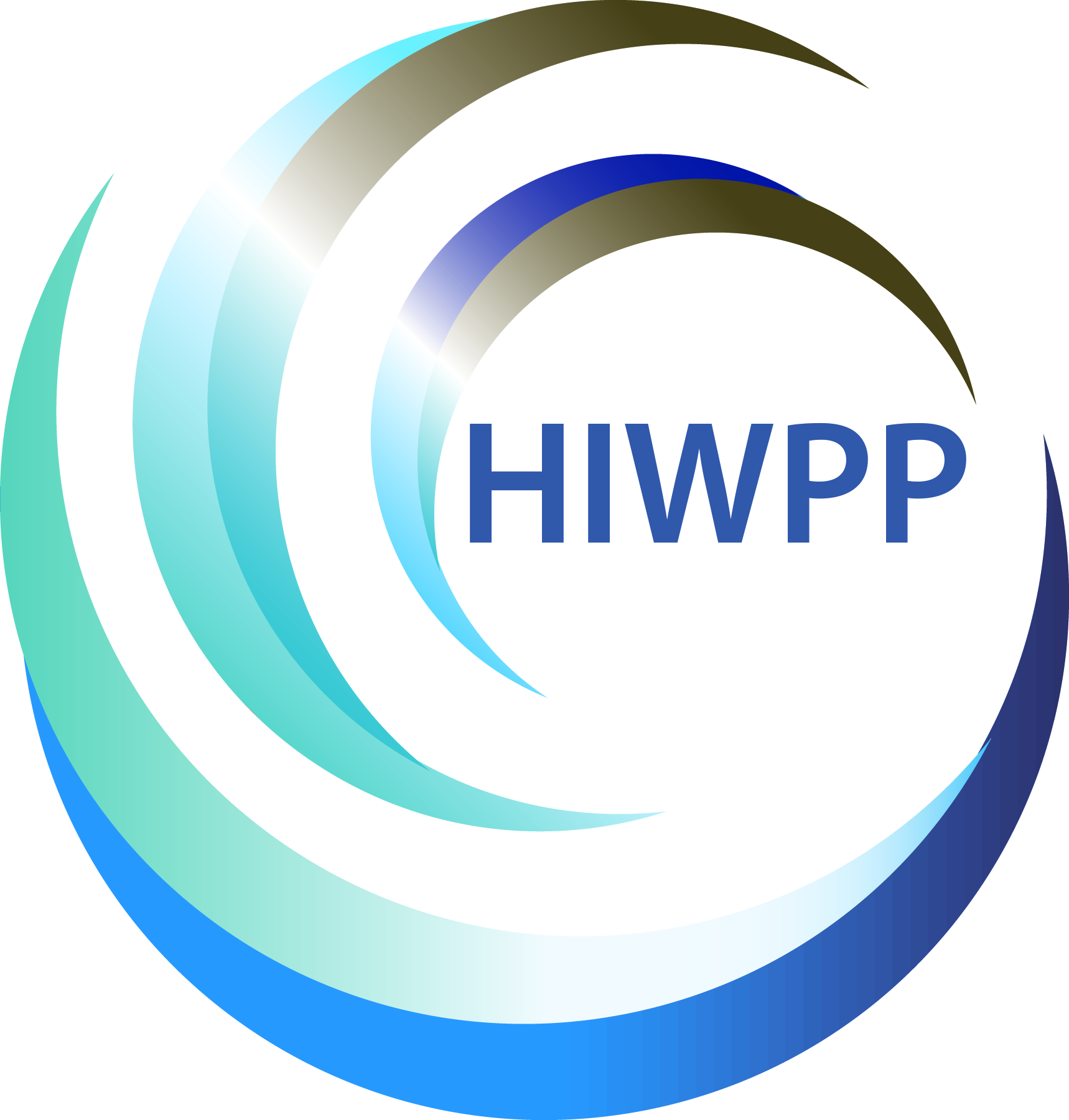 [Speaker Notes: For  Unidata

- Overview of HIWPP - plans, goals
- The table of the Work Breakdown Structure diagram, which would show all the pieces and provide some names of the players which the committee members will probably know.
- A slide about the trusted partners program - what it is, how it would work.
- A table of the data to be made available and the volumes expected
- Something about how we see Unidata participating in this
   - a liason with the University community
   - a source of the data for the community
   - ?

I'm not sure if we could do a quick TerraViz demo or maybe play one of the canned videos that Eric and Julien have, but it could whet their appetite.]
Collaboration
Collaboration is key for this project
Large project
Geographically and organizationally diverse
Many interconnected work elements

Areas of collaboration:
Project coordination
Project management
Software development
Open Data Initiative
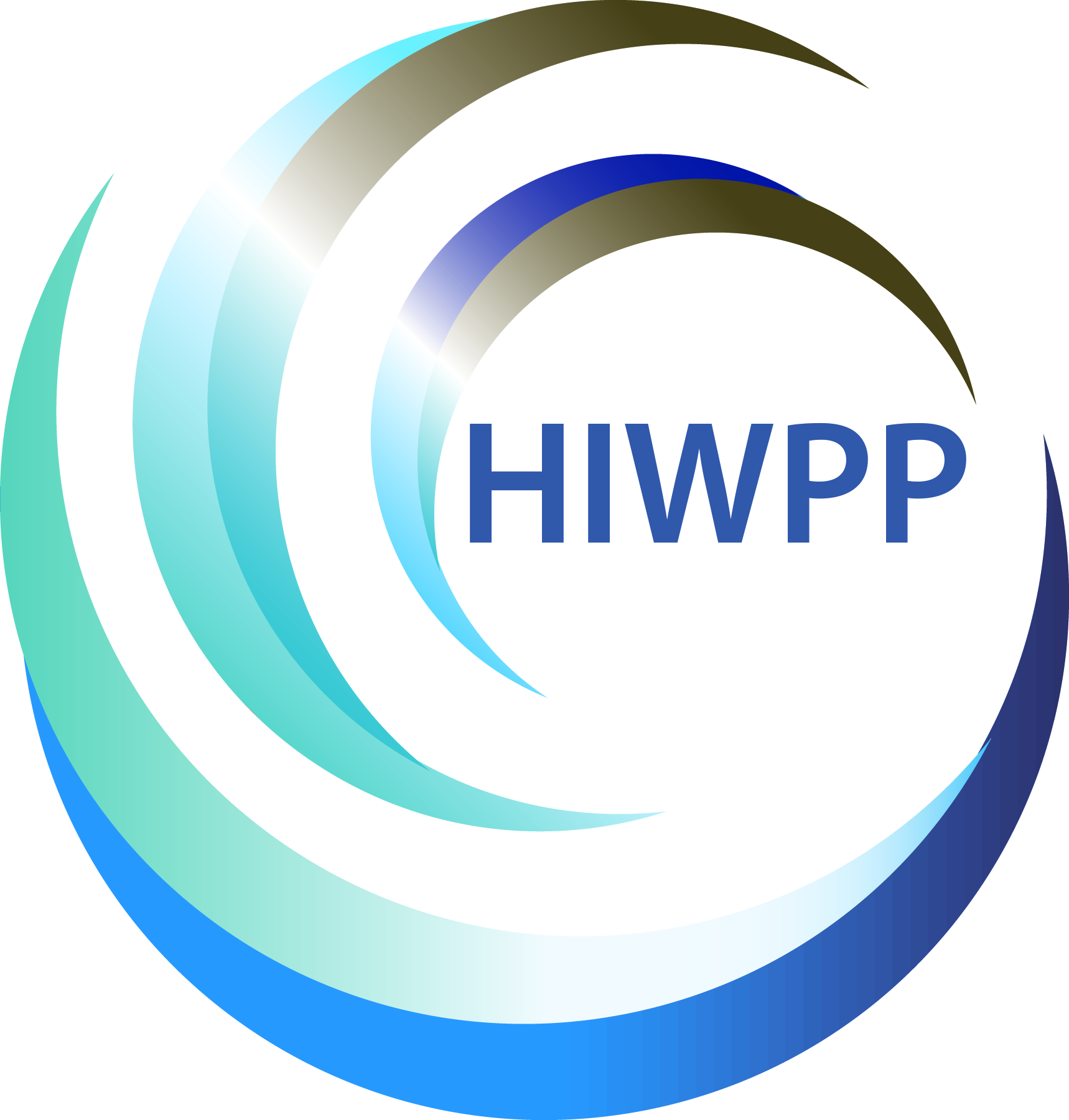 Project Coordination and Information Sharing  Collaboration amongst team members
Share info such as 
Project plan
Presentations
Other key documents
Team members and contact info
Milestones and status
Research results

Coordination
Meetings
Reports

Model intercomparison information
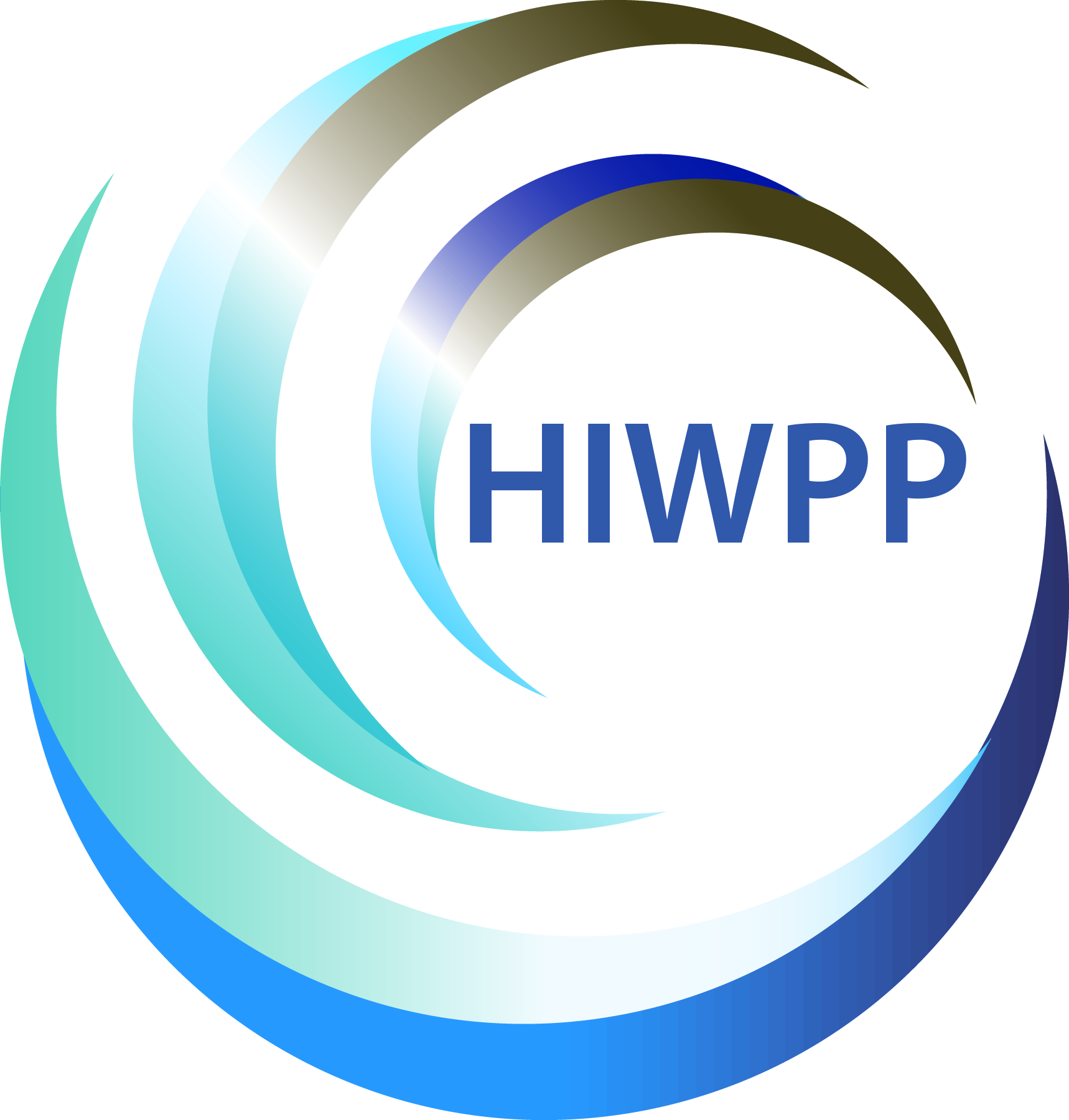 Project Management Collaboration between management and team
Tracking milestones
Tracking issues and actions
Gantt charts
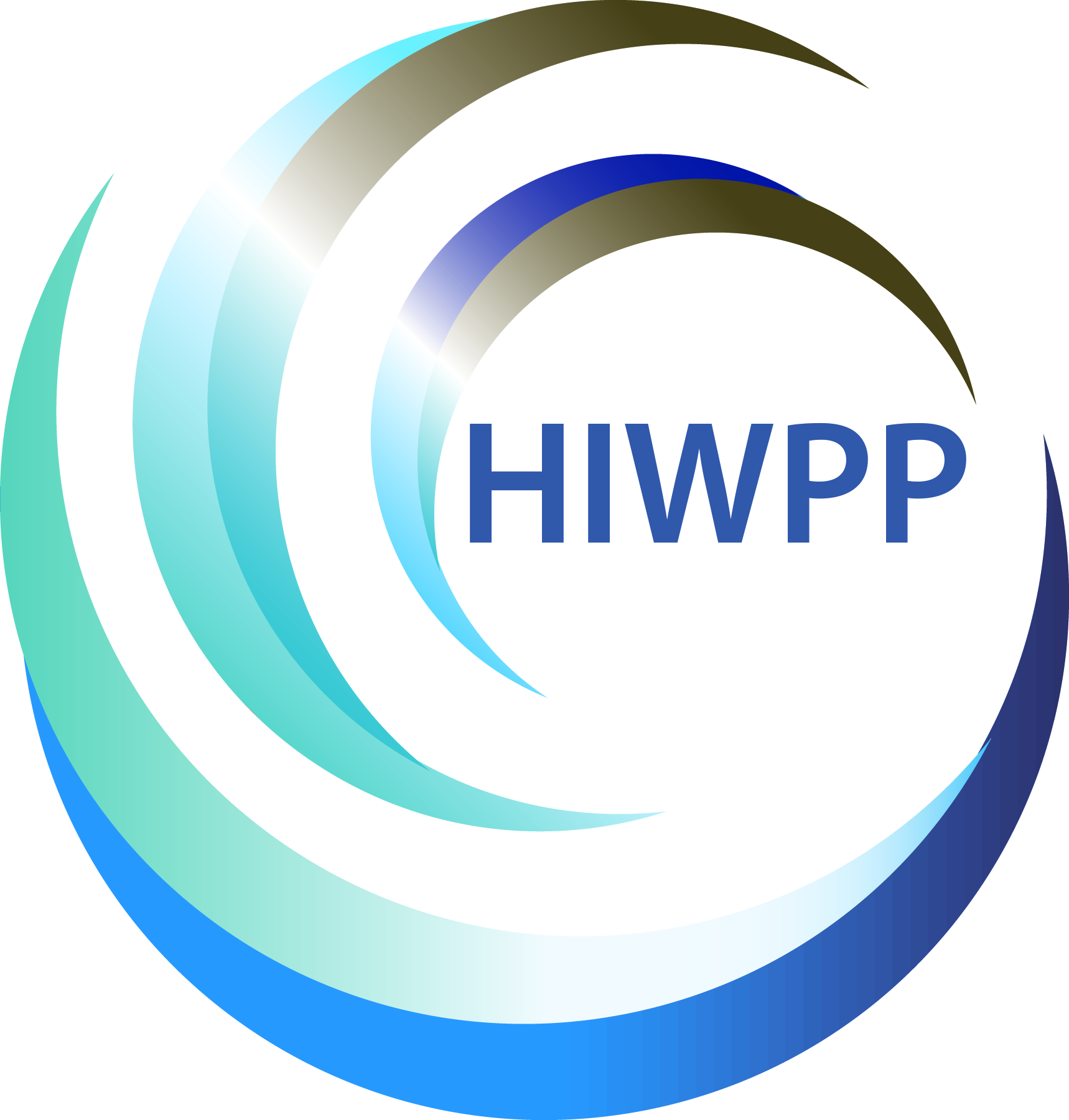 Open Data InitiativeCollaboration with public
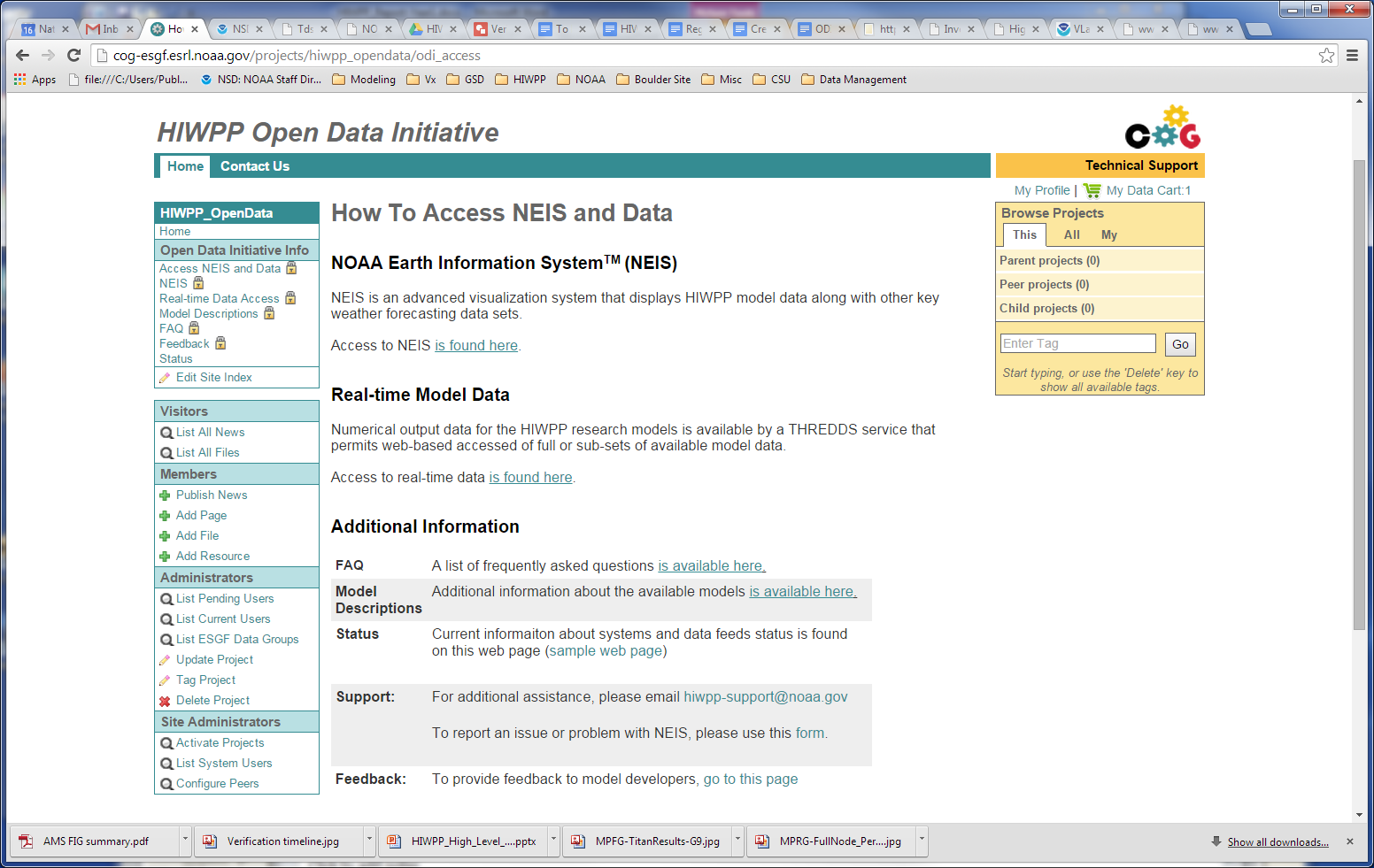 User authentication

User instructions, documentation, and support

User feedback
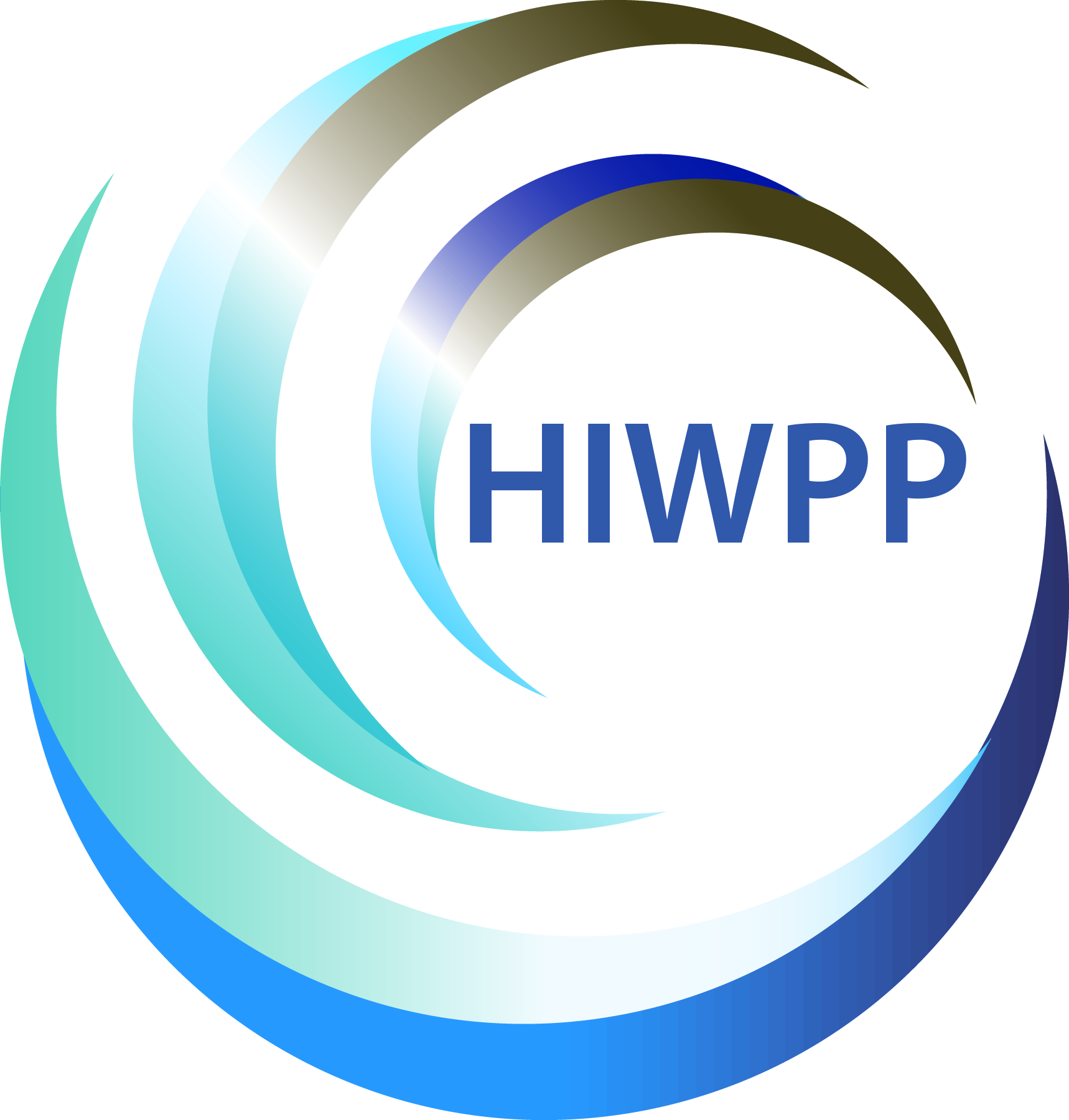 Collaboration Tools – CoG
CoG (Community of Governance)
Initially used in the project based on modelers experience using it for DCMIP
NOAA’s NESII team, headed by Cecelia DeLuca, has worked with HIWPP to develop new features

Has worked well for project coordination internally
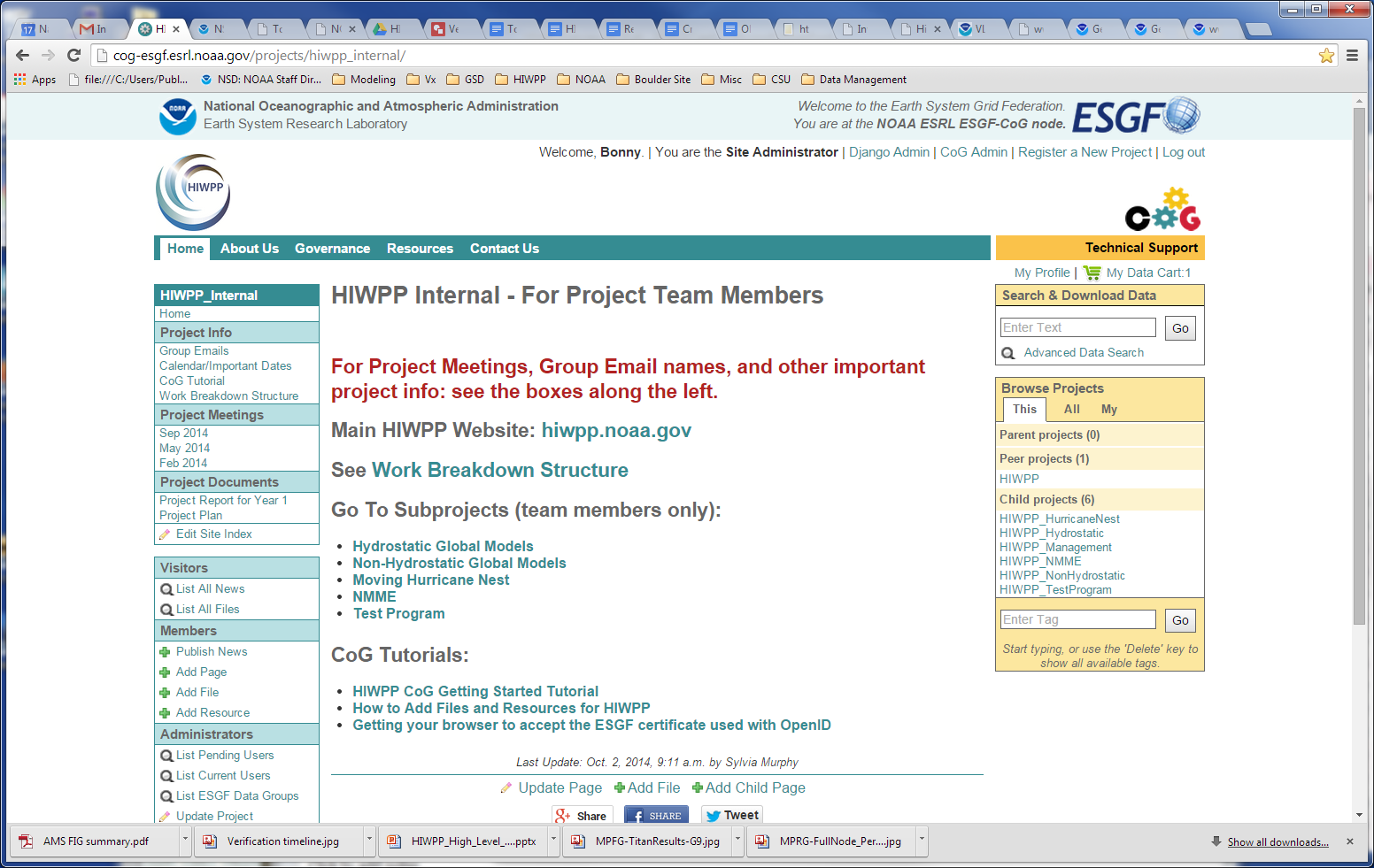 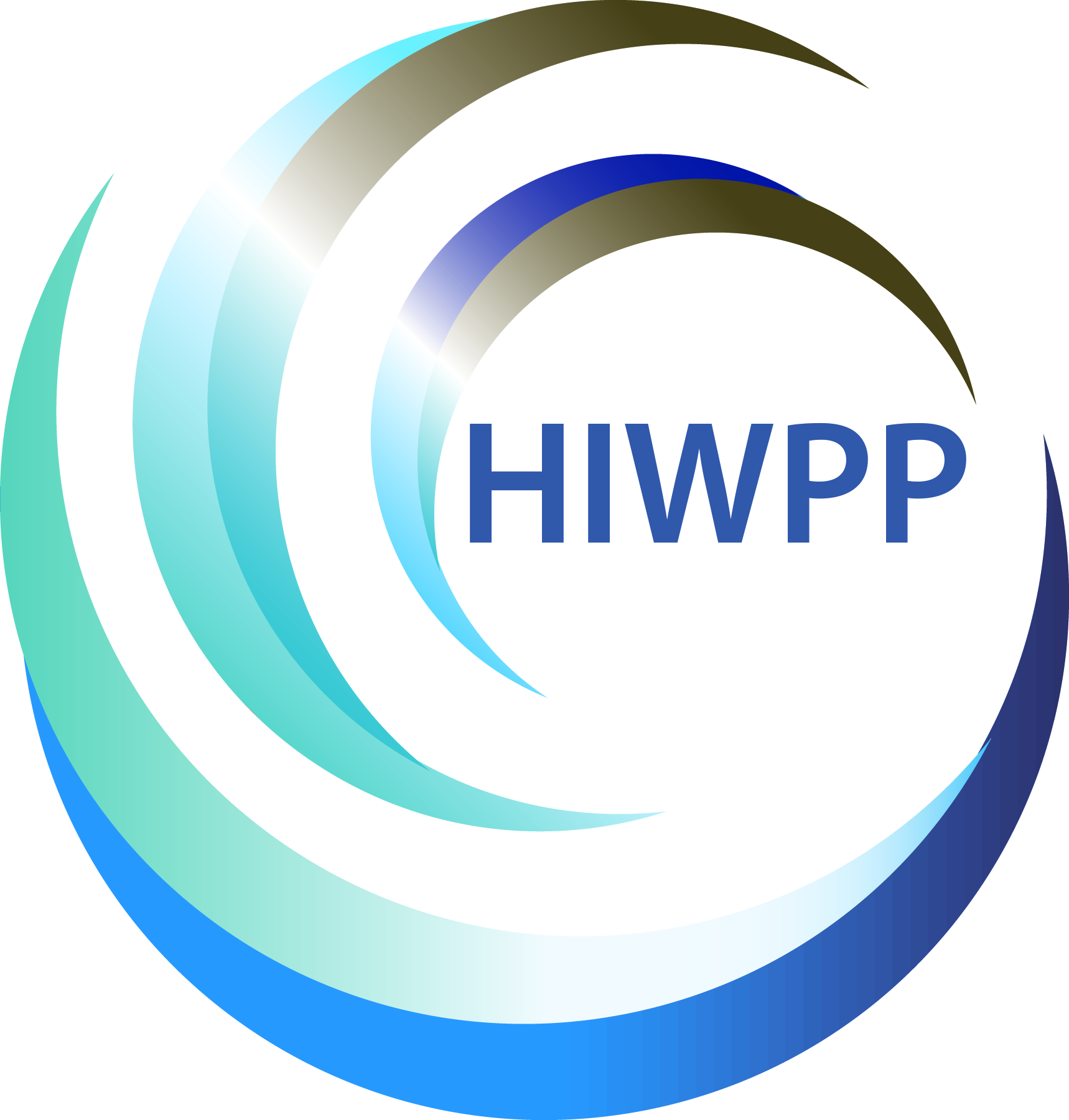 http://cog-esgf.esrl.noaa.gov/projects/hiwpp_internal/
Collaboration Tools – ESGF
ESGF (Earth System Grid Federation)
Mechanism for user authentication with OpenID

Serving HIWPP real-time data through a THREDDS service in the ESGF network

Mechanism for metadata
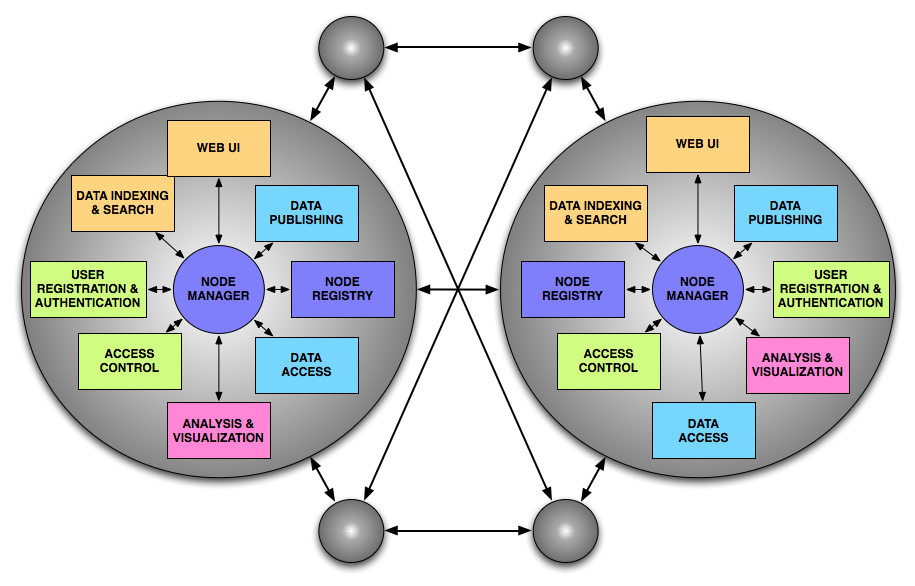 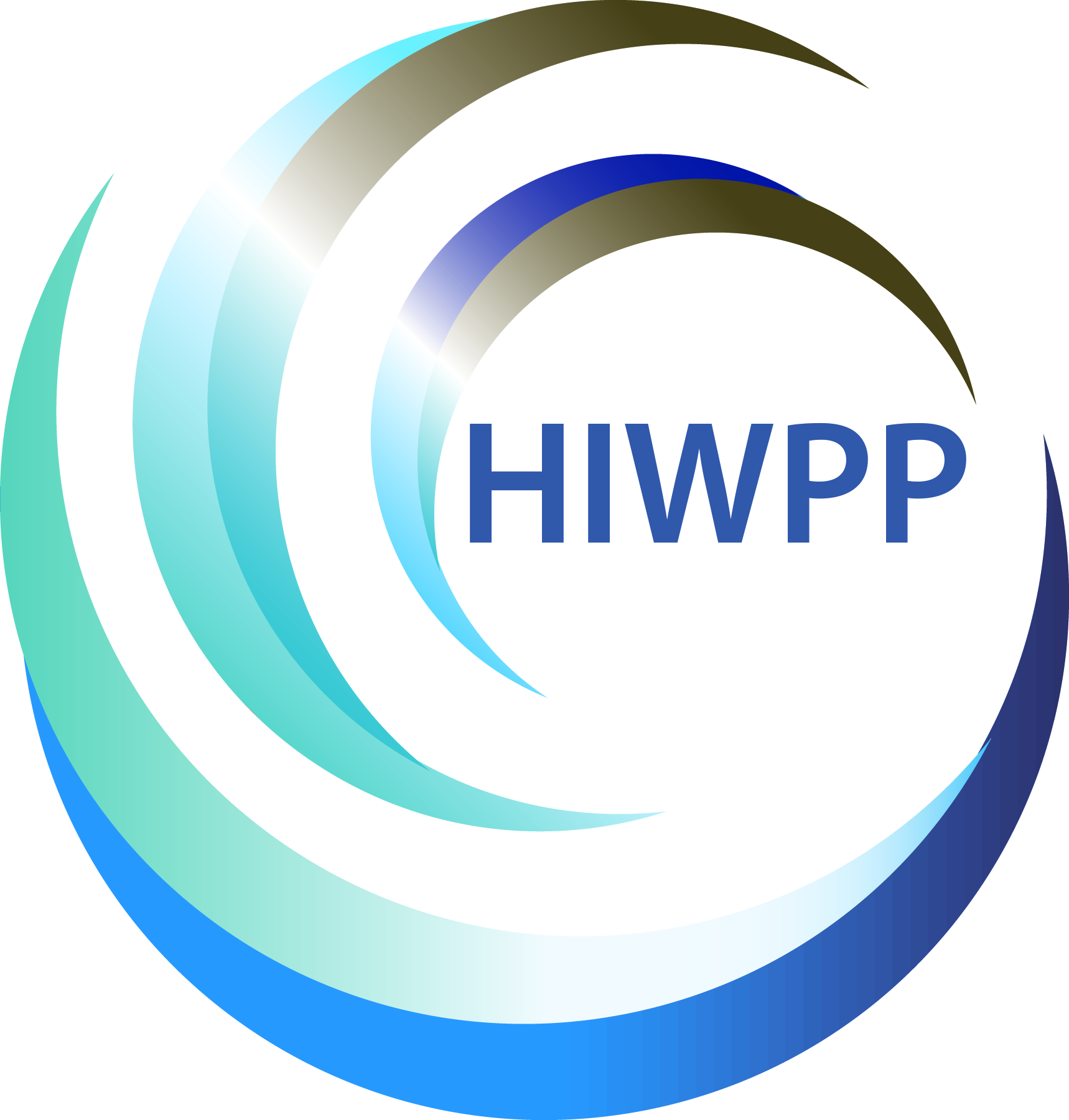 https://www.earthsystemgrid.org/home.htm
Collaboration Tools – VLab
Became aware of VLab following seminar by Ken Sperrow at ESRL

For HIWPP:
Project management tools 
Software development tools
Shared development between ESRL/GSD and NCEP/EMC
Forums for user feedback

HIWPP needs to support users outside NOAA
Partners in project
Public for Open Data Initiative

Integration of CoG/ESGF and VLab features?
OpenID
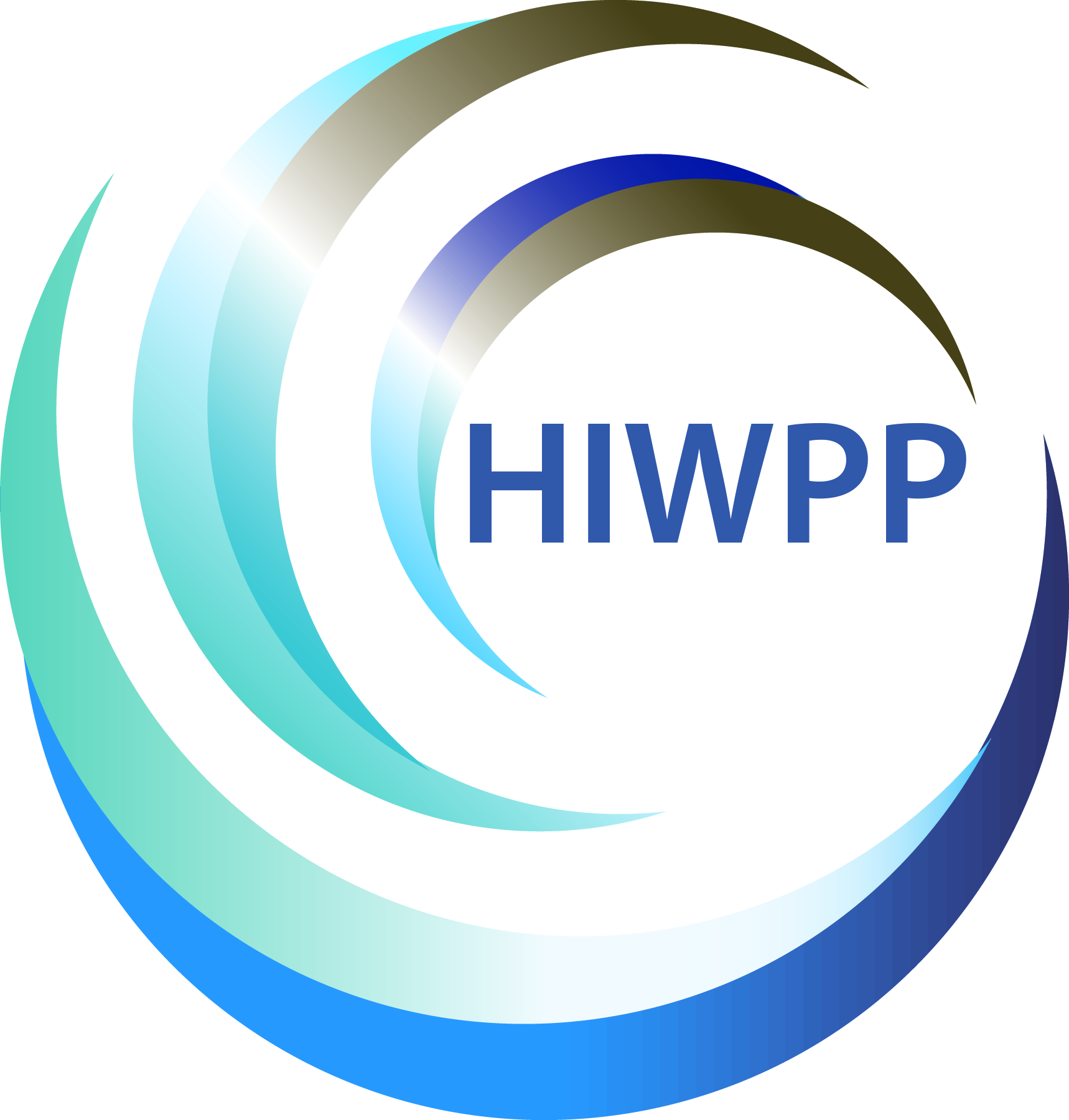 More Information:
Email:
Timothy.Schneider@noaa.gov
or 
Bonny.Strong@noaa.gov

On the Web:
http://hiwpp.noaa.gov/
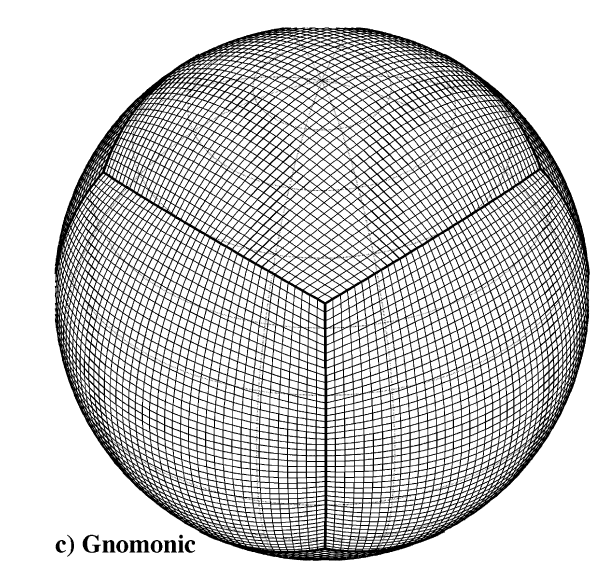 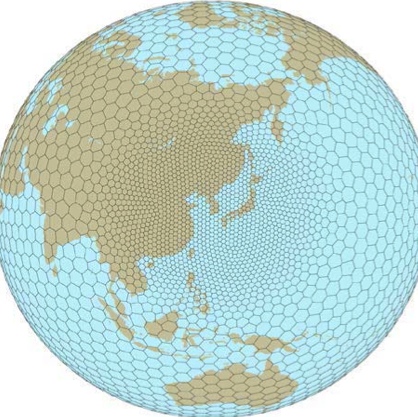 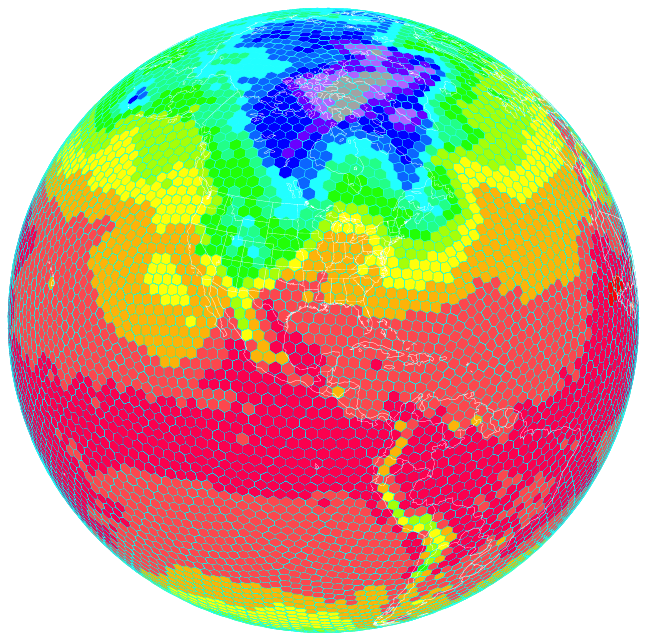 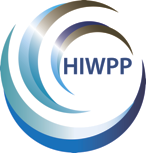 26
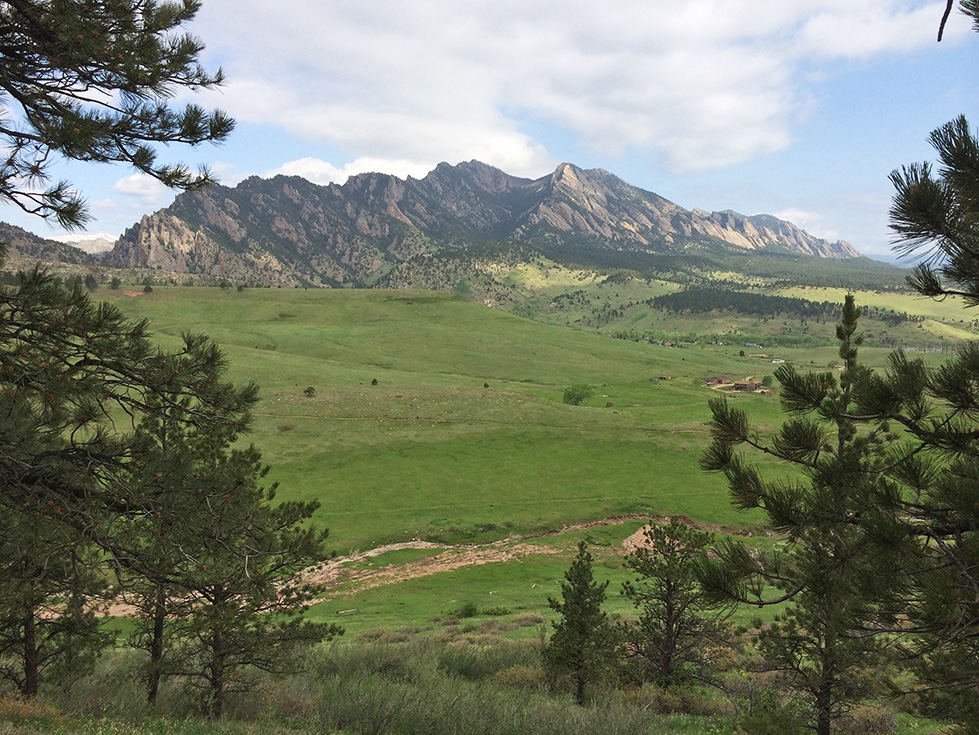 Questions?
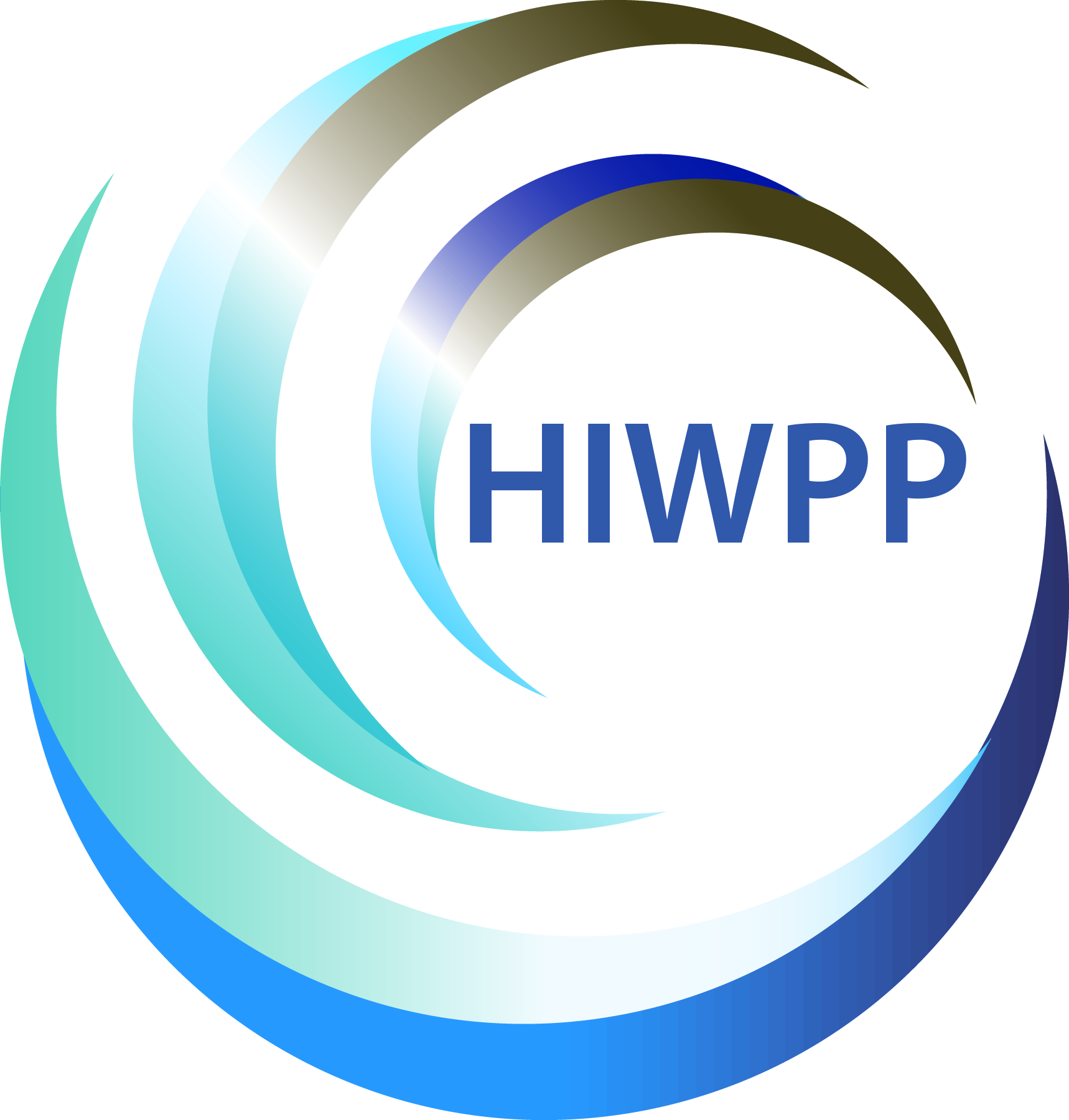 Thank You!
27
Additional SLides
Structure: HIWPP Partnerships
29
Quick Dive: HIWPP Hydrostatic Models
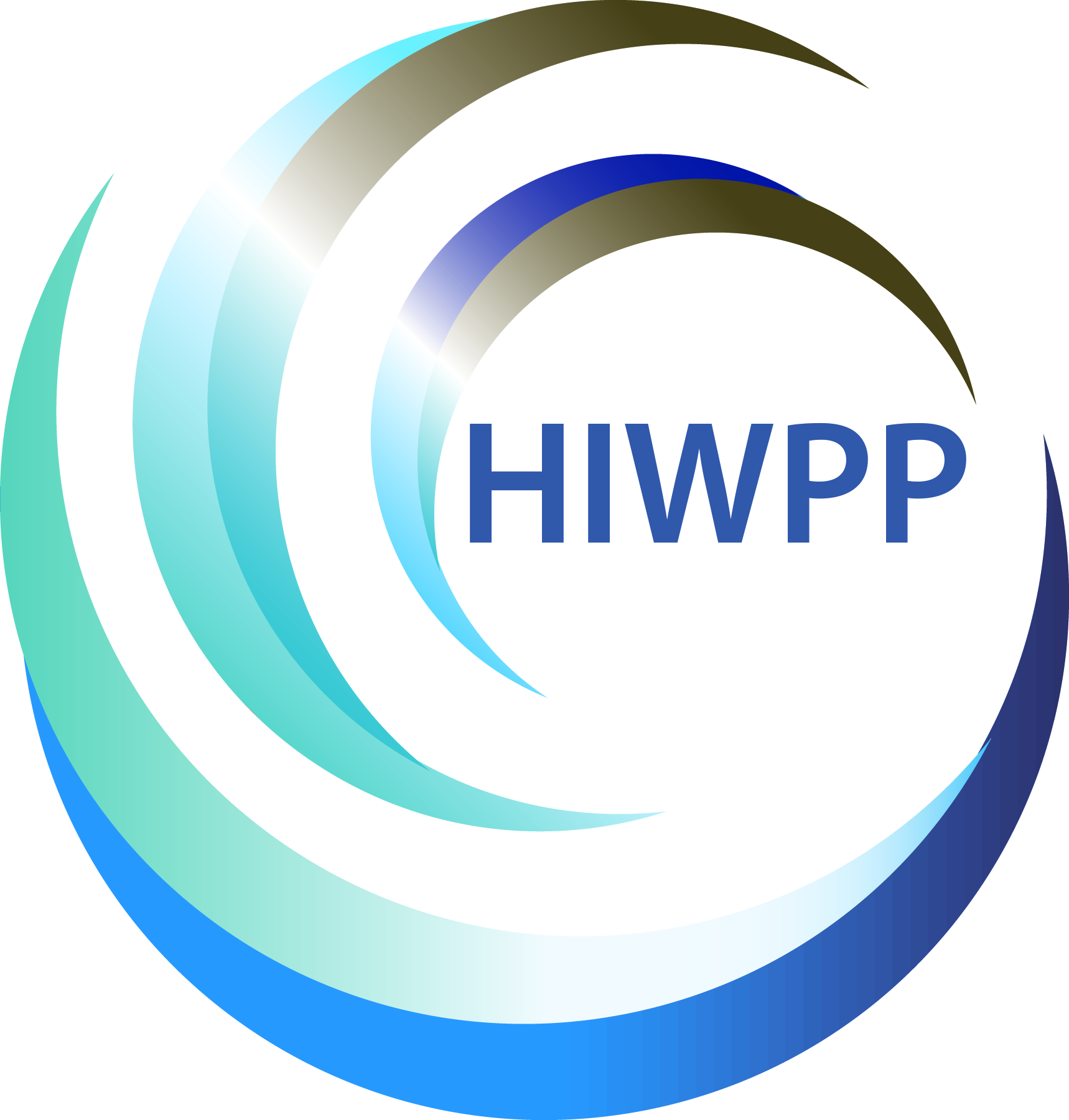 30
Quick Dive:HIWPP Non-Hydrostatic Models
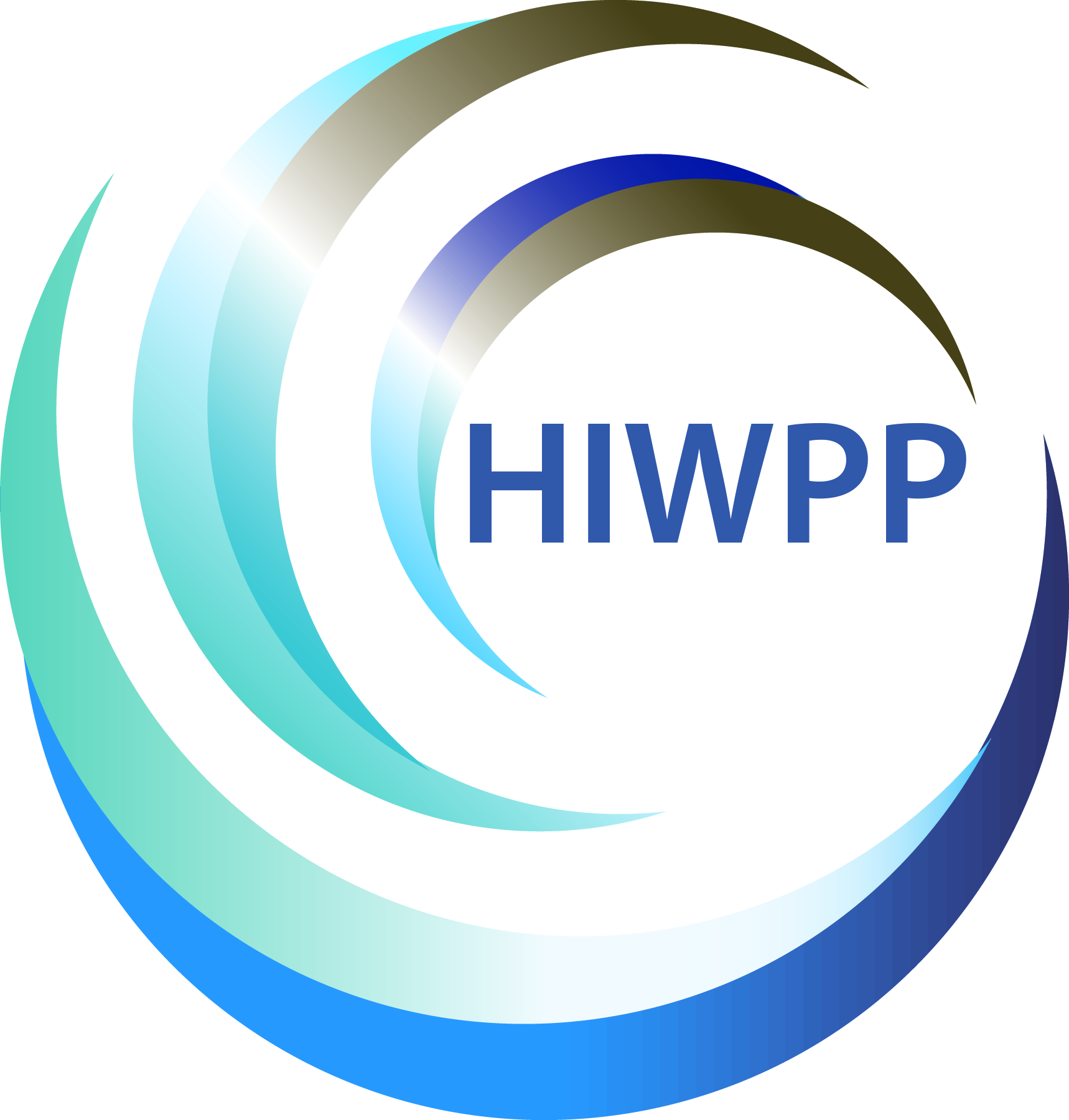 31
Key HIWPP Milestones
32